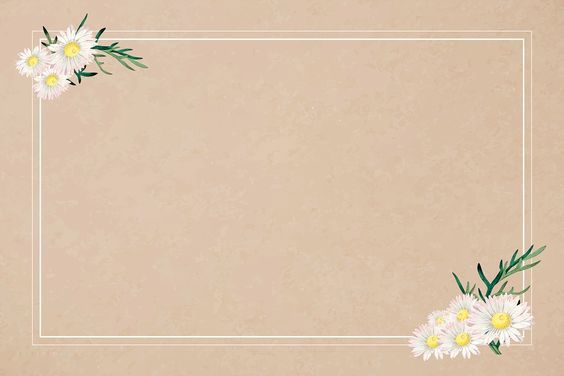 ỦY BAN NHÂN DÂN QUẬN LONG BIÊN
TRƯỜNG MẦM NON HOA HƯỚNG DƯƠNG
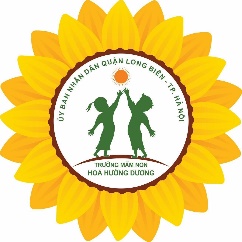 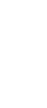 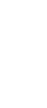 LĨNH VỰC PHÁT TRIỂN NHẬN THỨC
Hoạt động: Củng cố đếm đến 4, nhận biết chữ số 4
Lứa tuổi: Mẫu giáo nhỡ 4 - 5 tuổi
Giáo viên: Vũ Thị Ngọc Anh
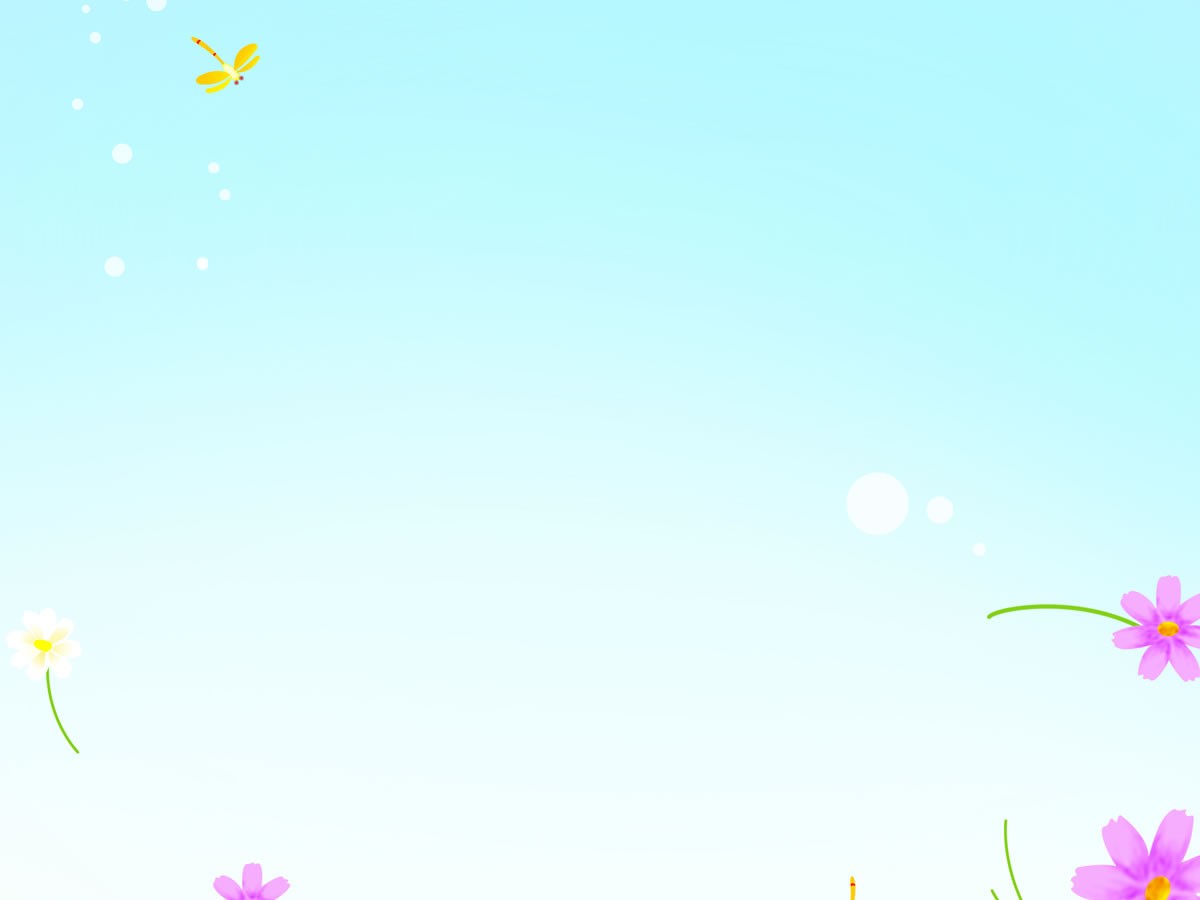 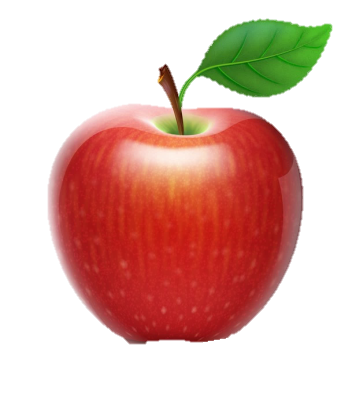 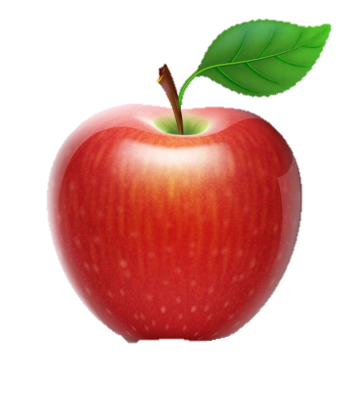 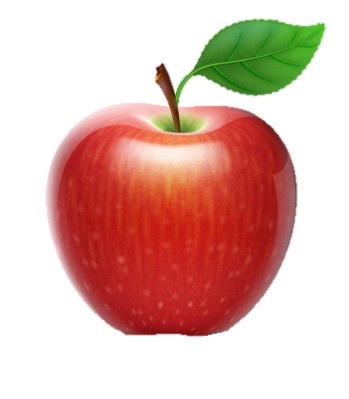 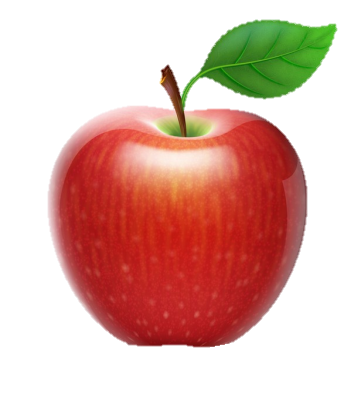 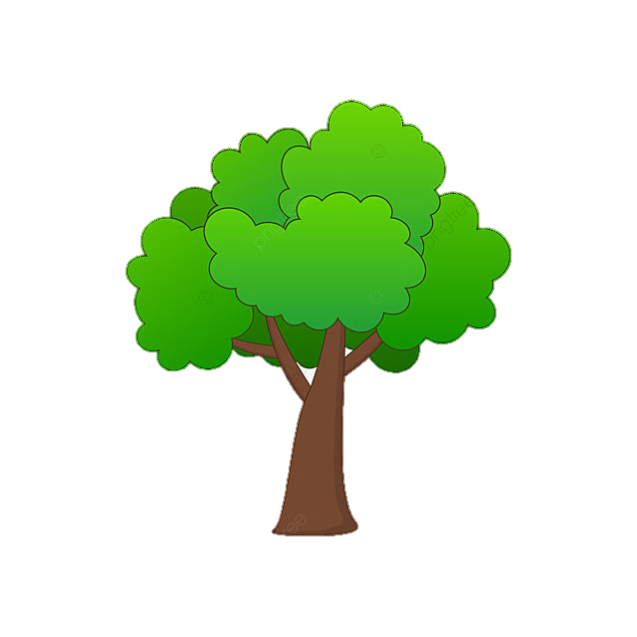 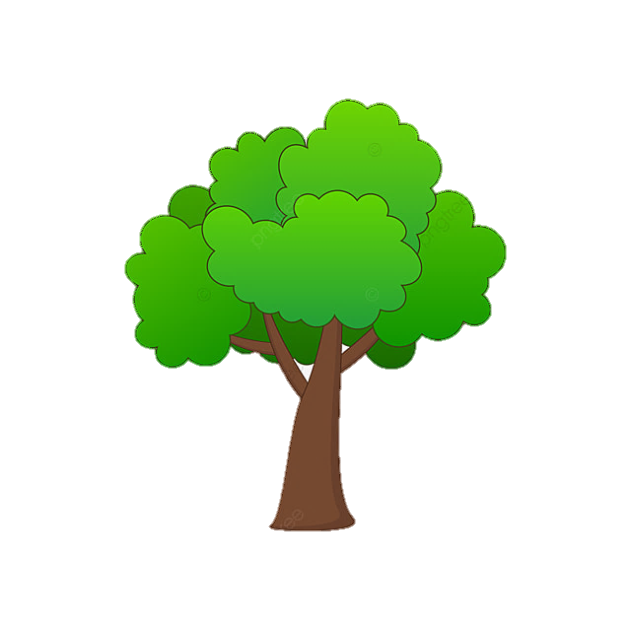 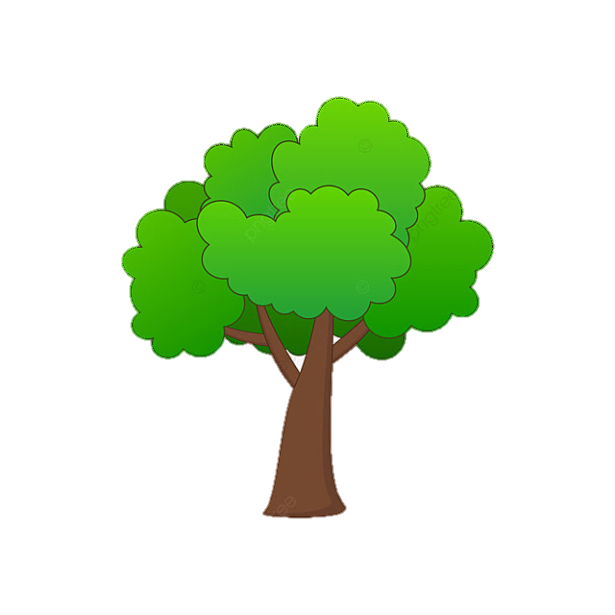 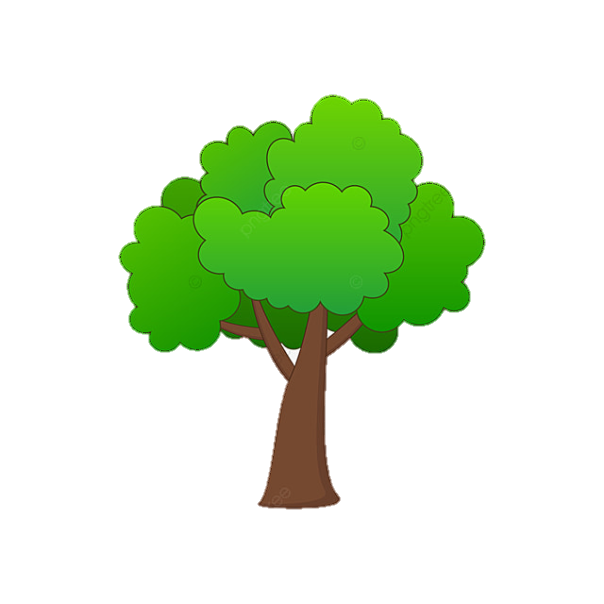 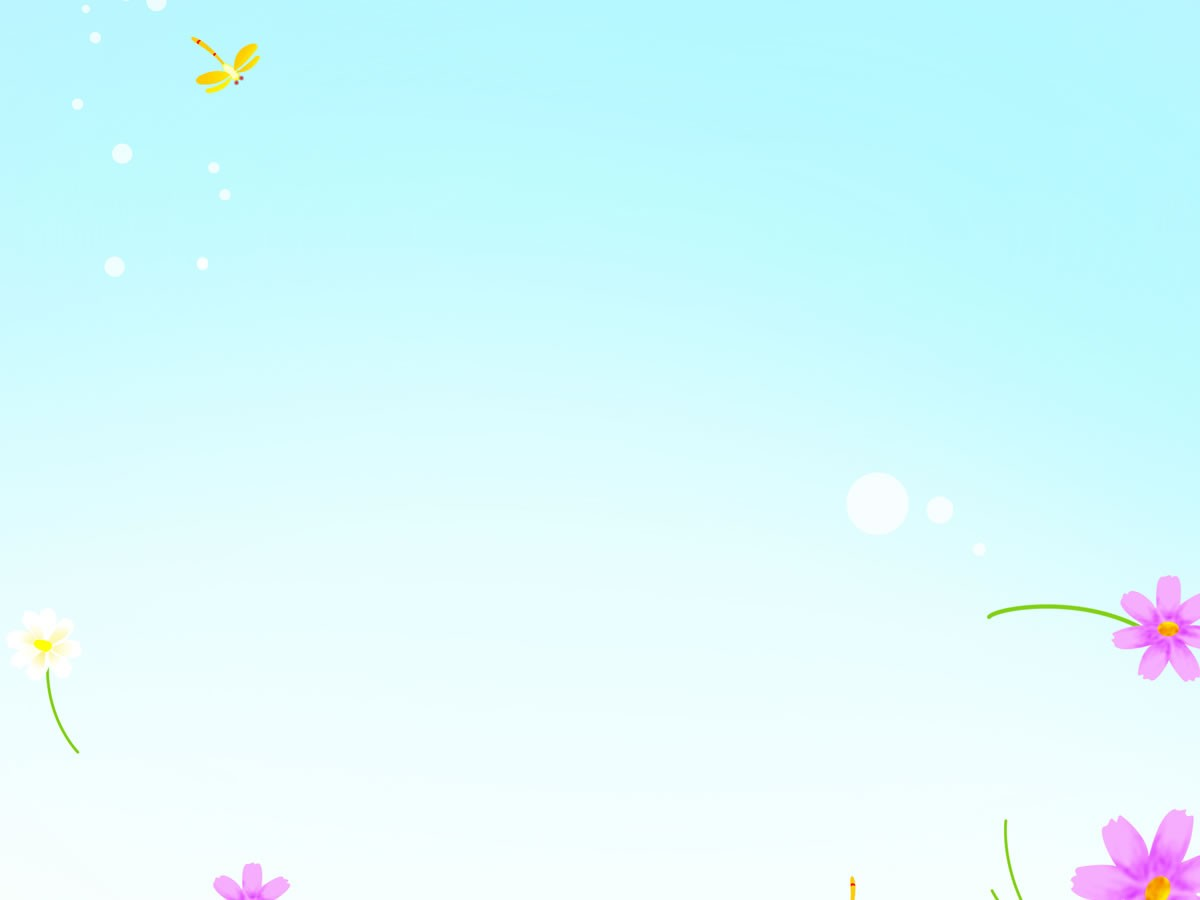 4
Giới thiệu số 4
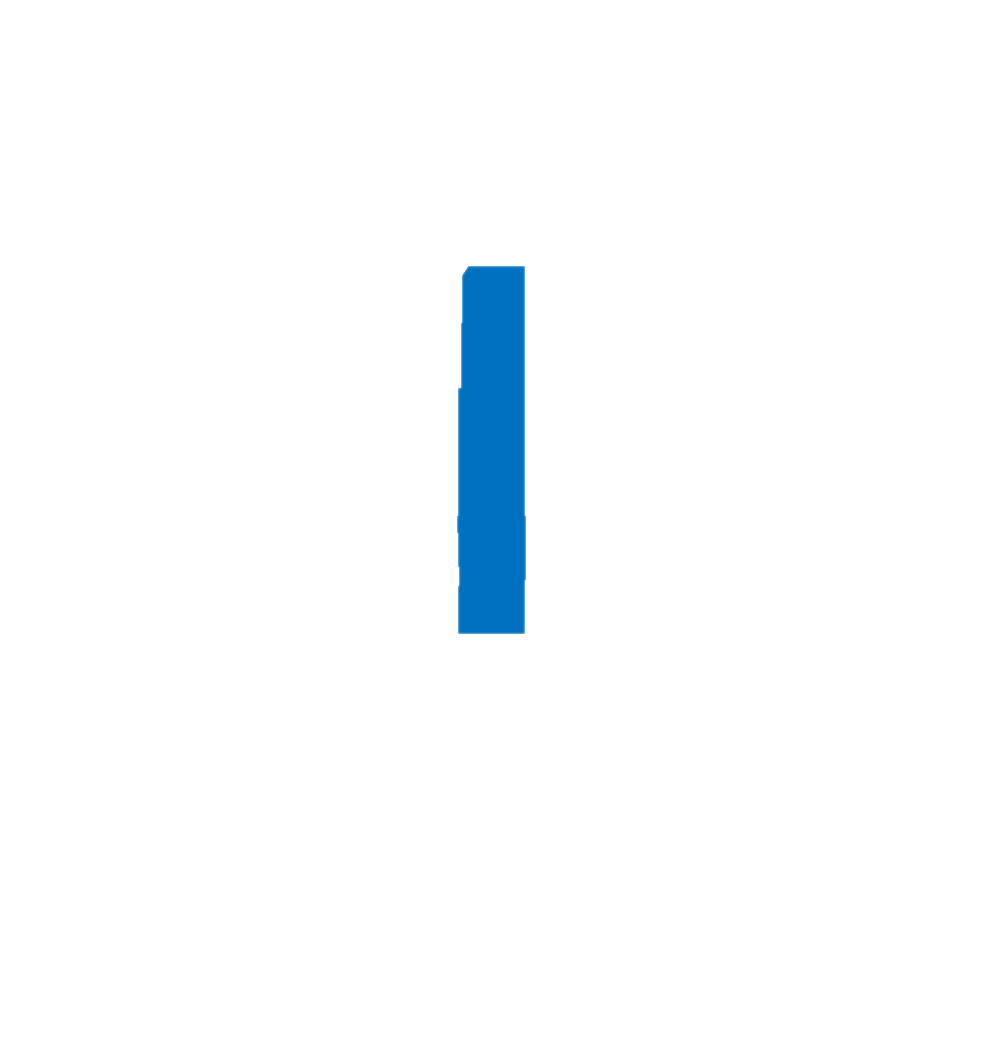 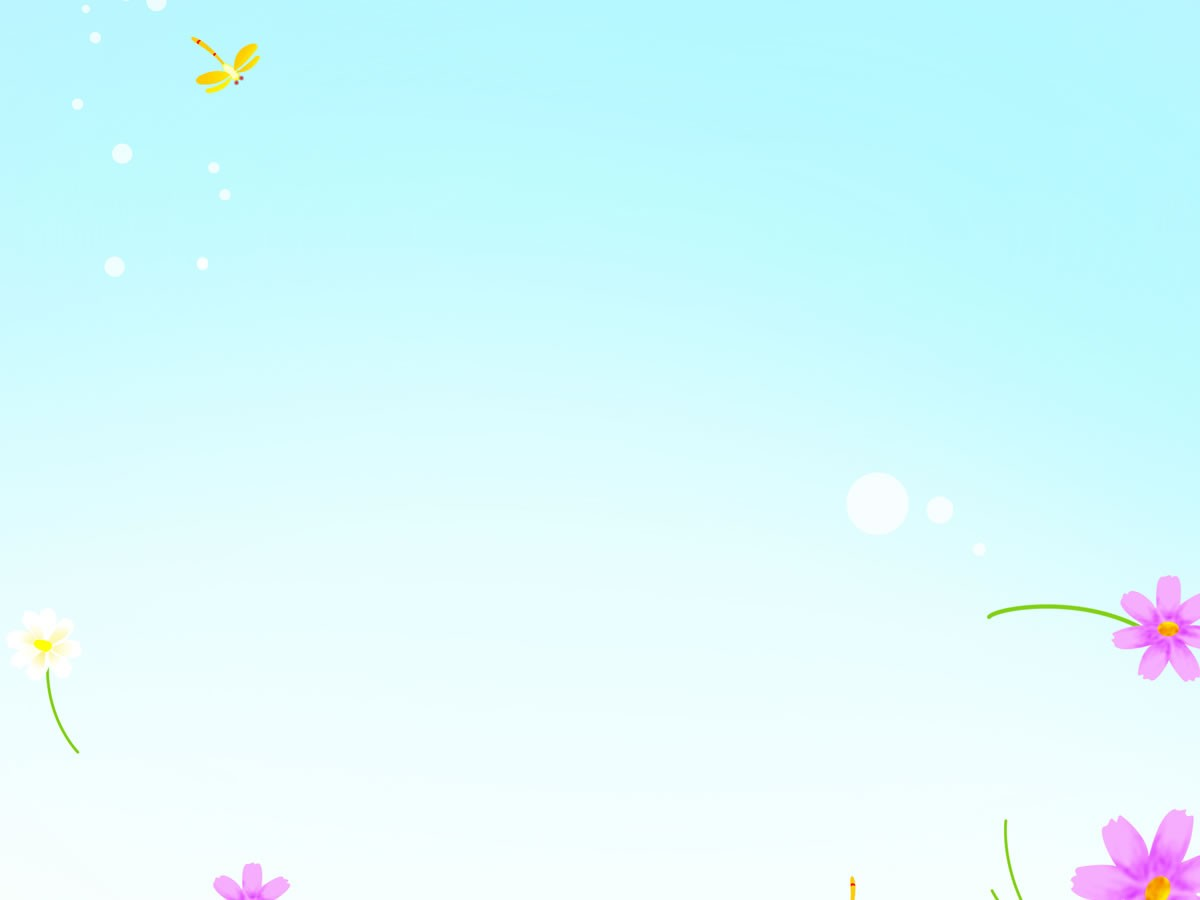 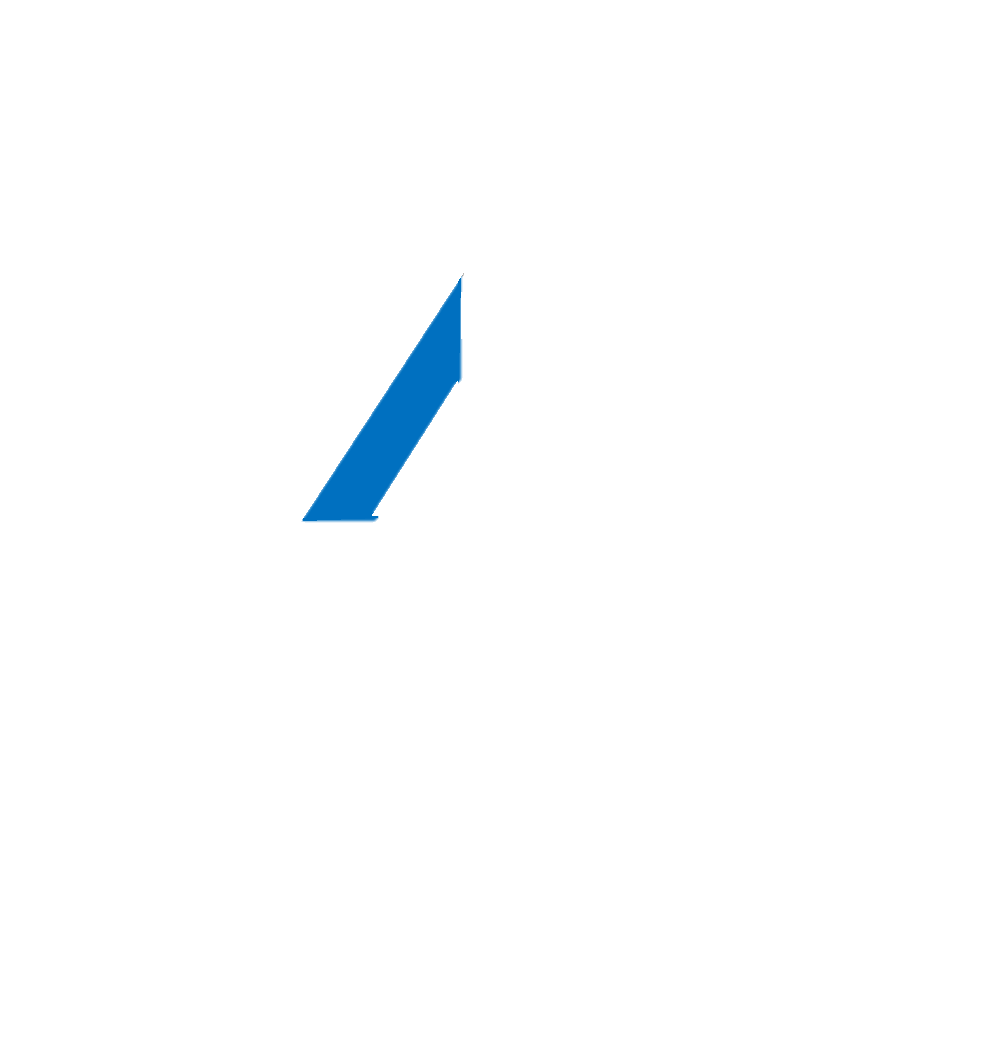 1 nét sổ thẳng
1 nét xiên bên trái
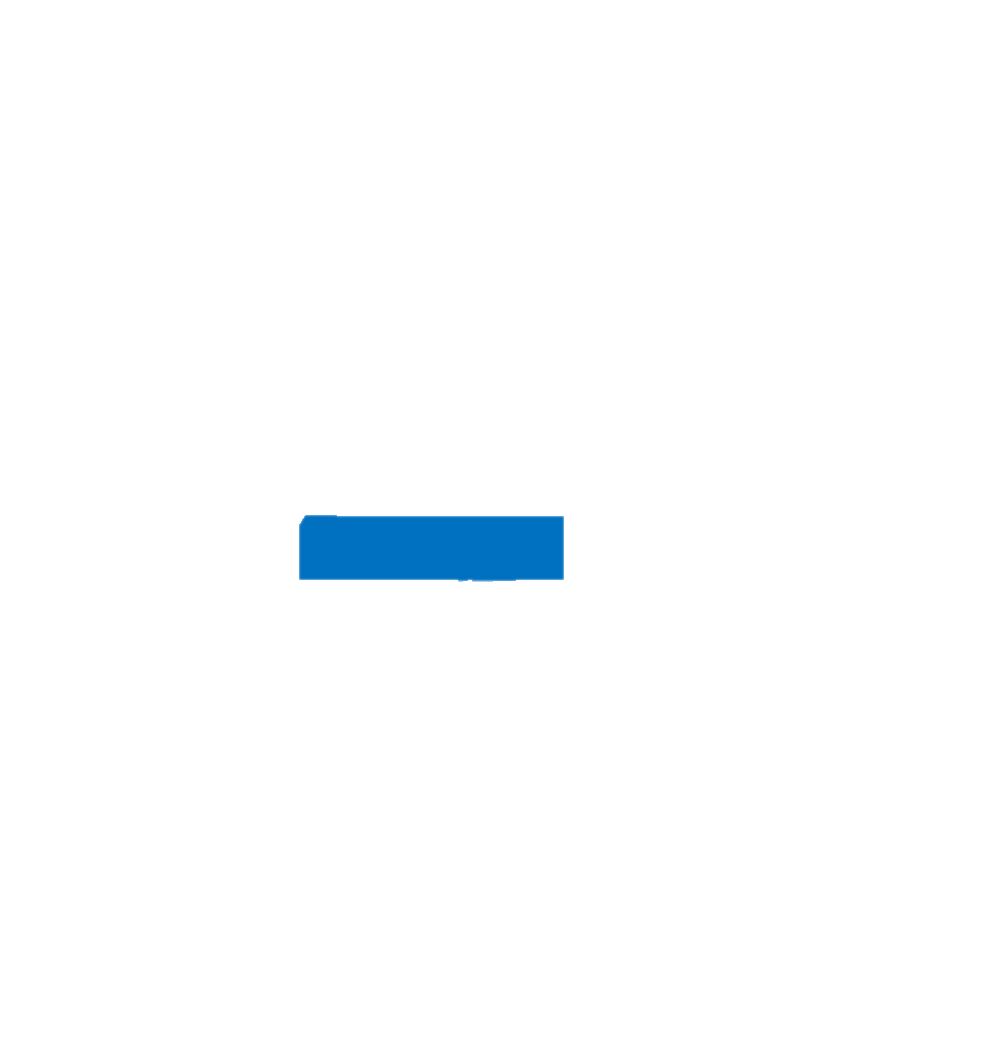 1 nét ngang
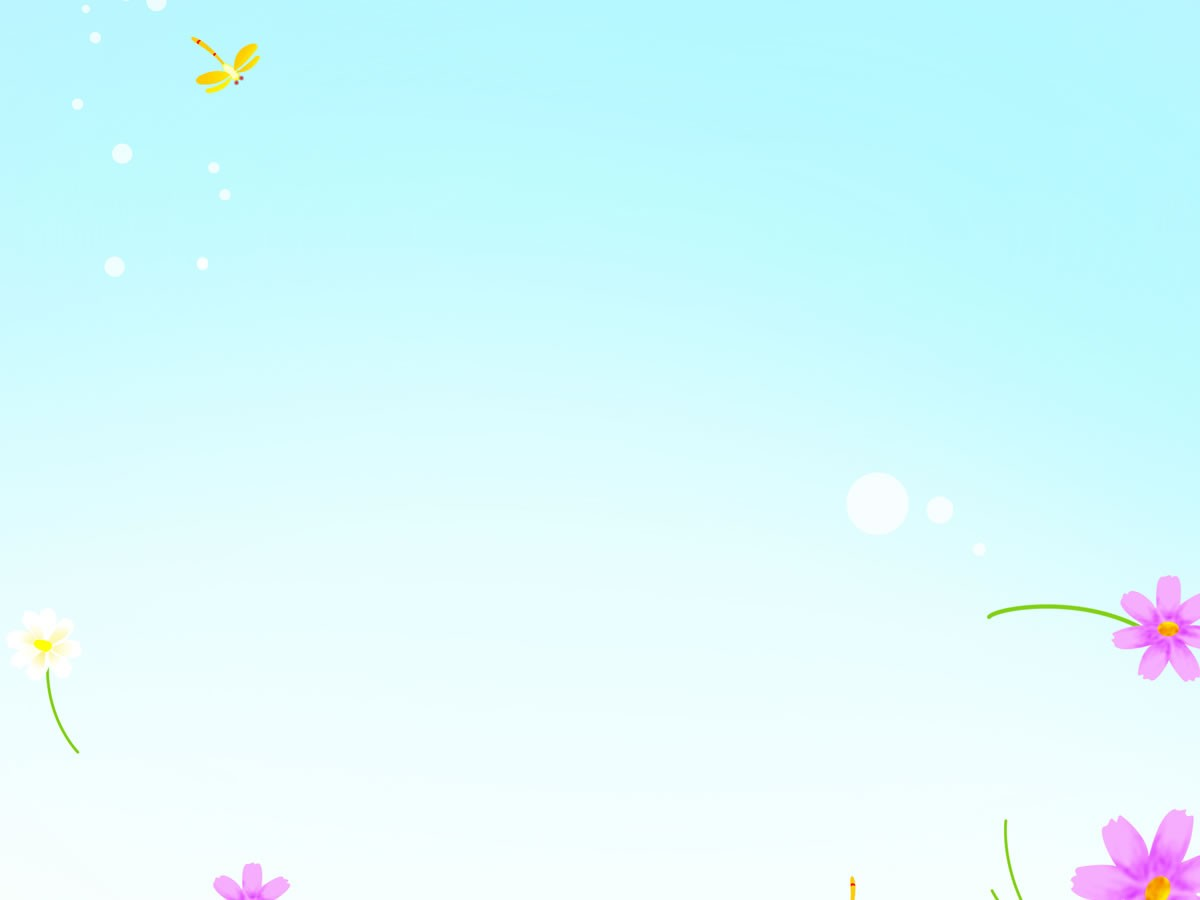 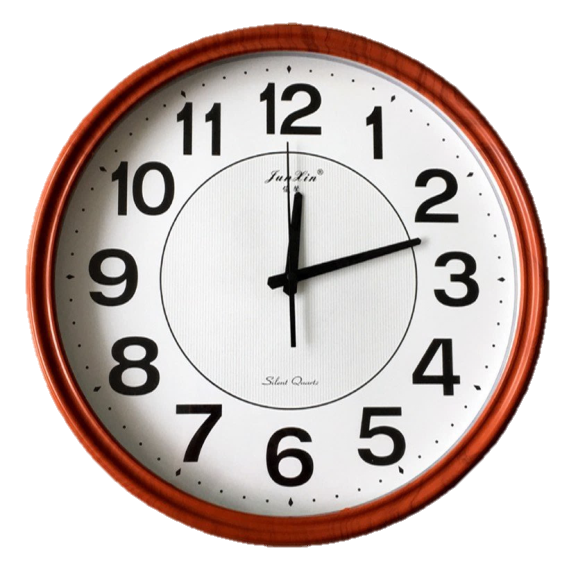 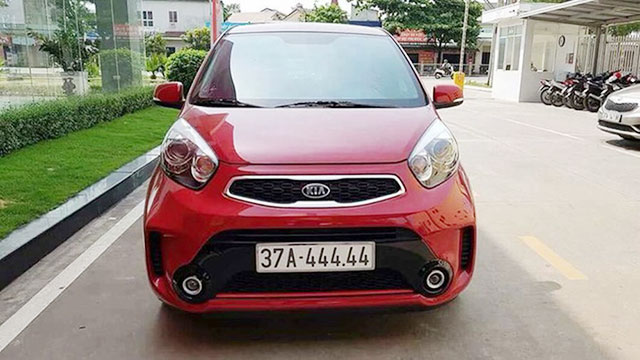 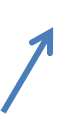 Số 4 có ở đâu?
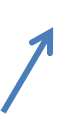 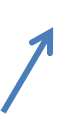 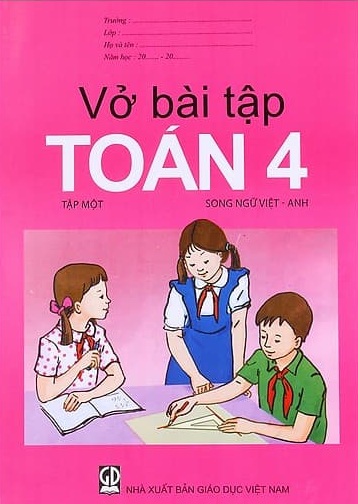 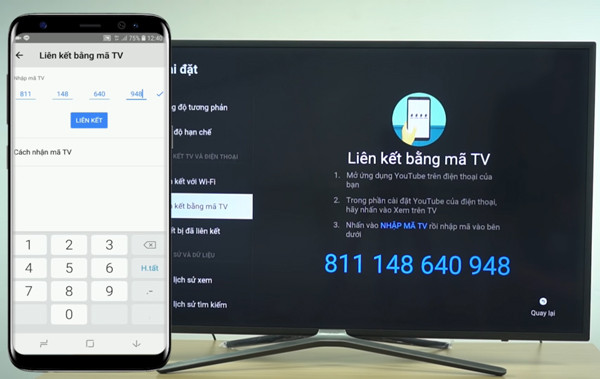 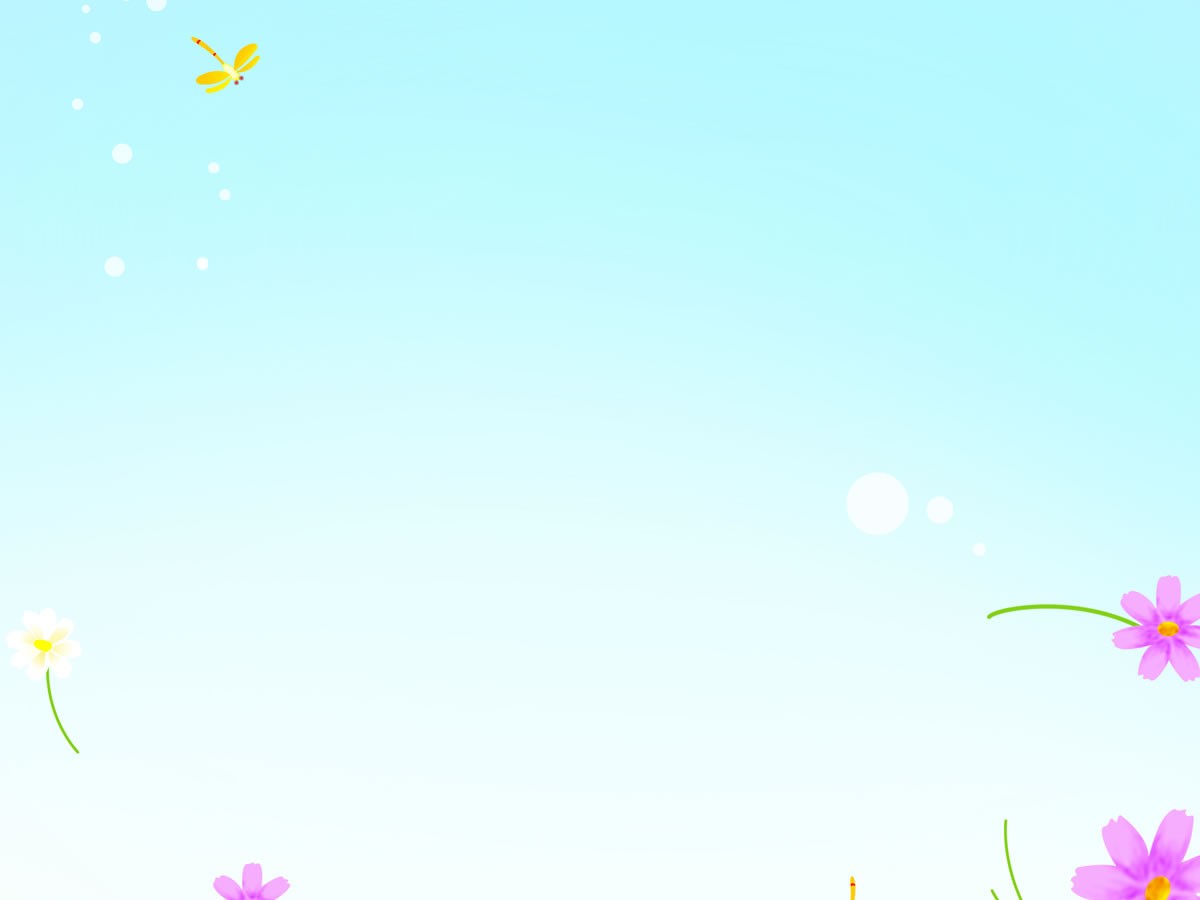 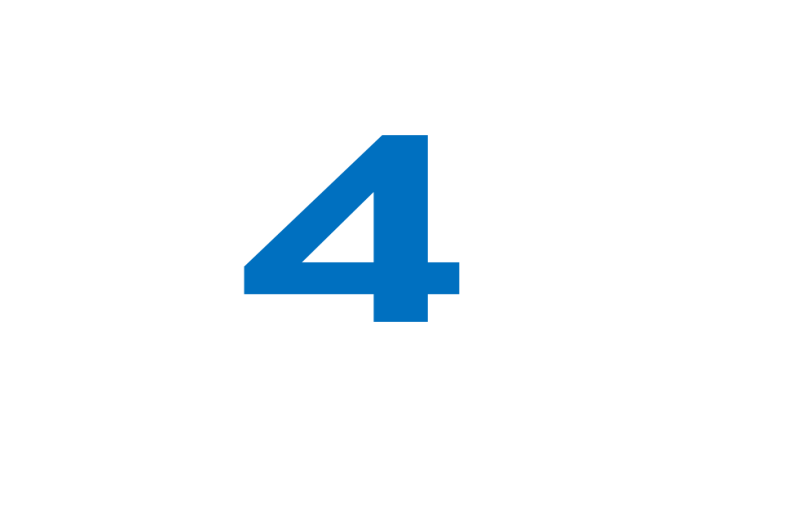 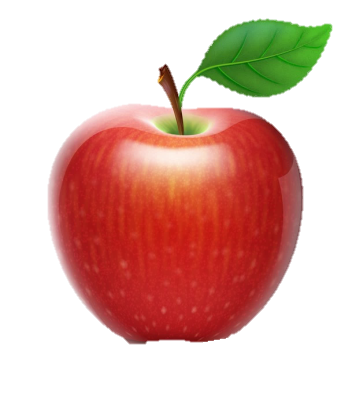 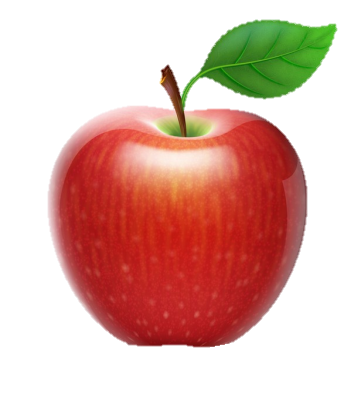 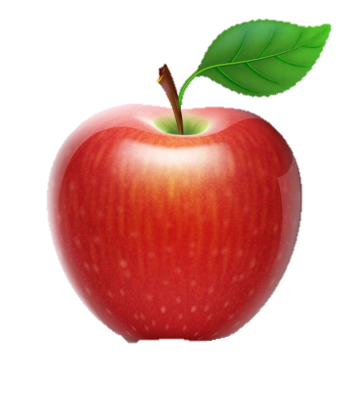 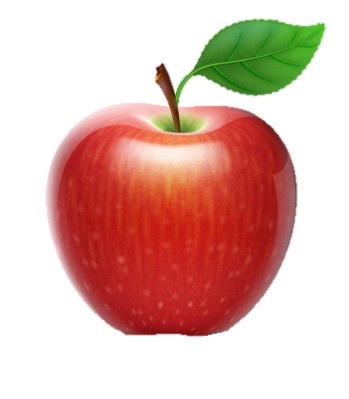 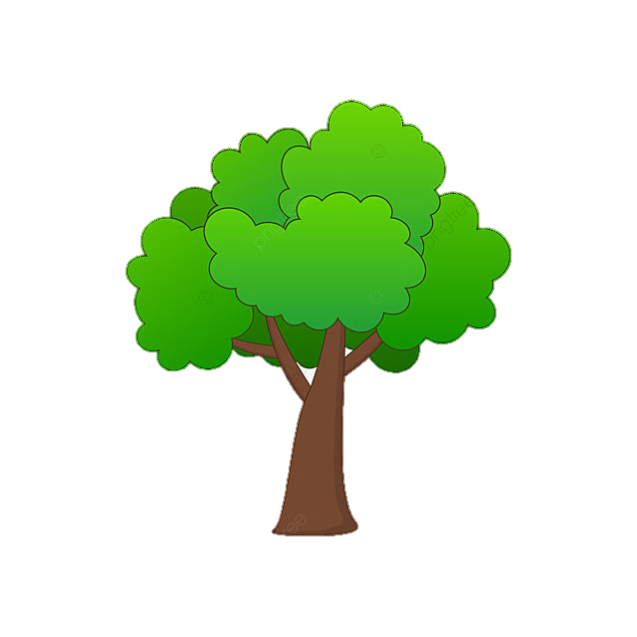 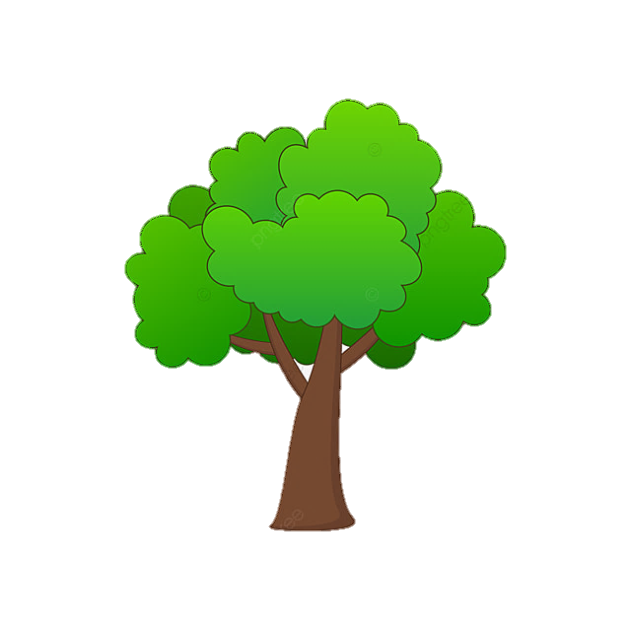 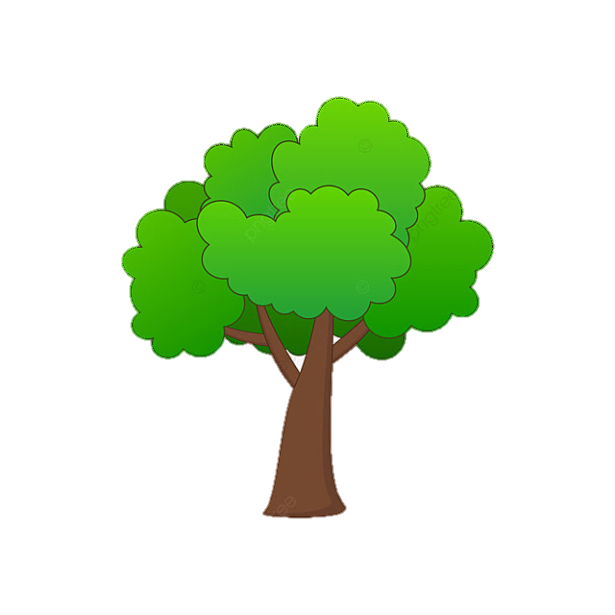 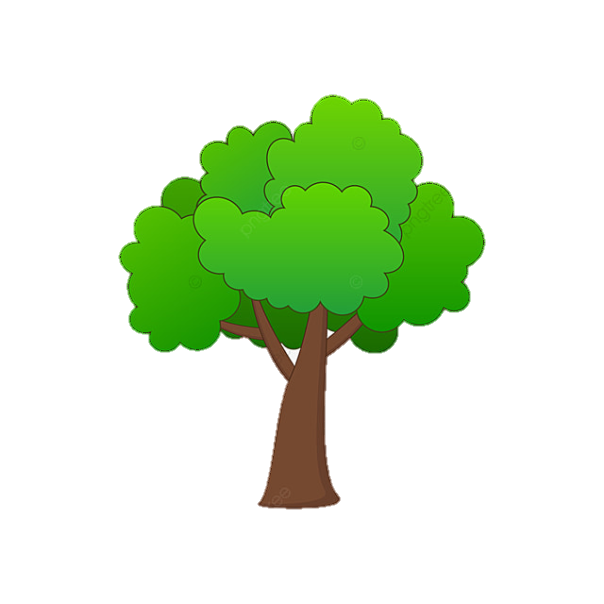 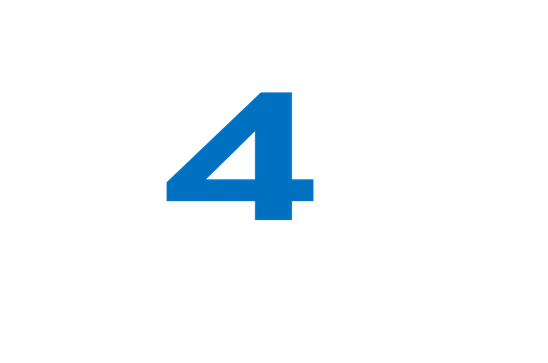 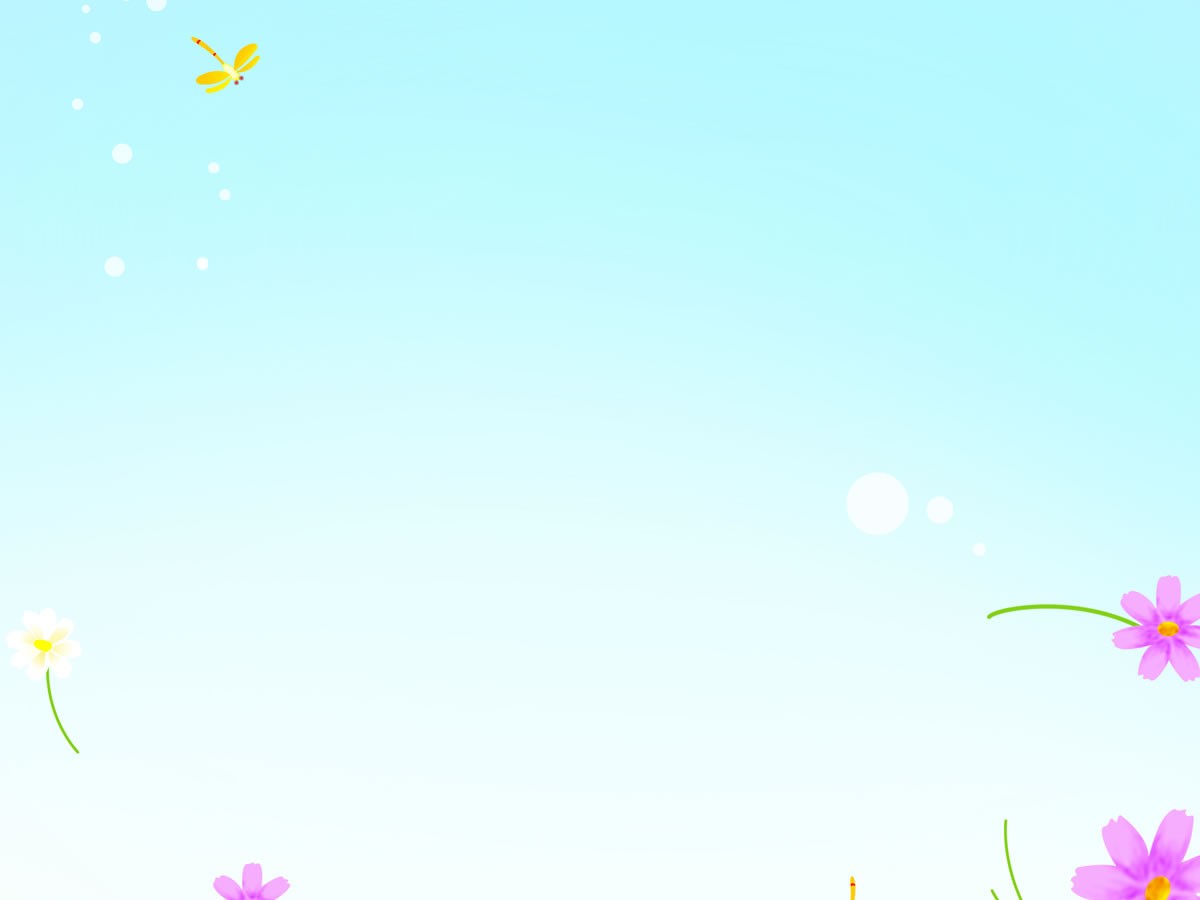 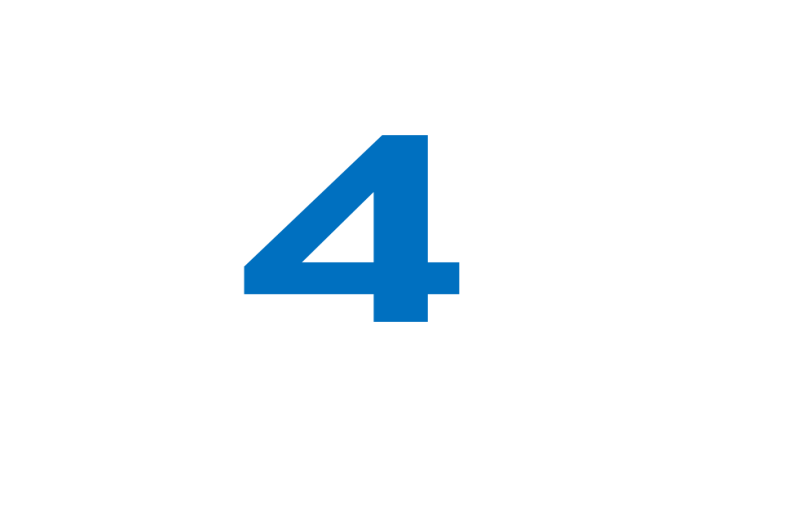 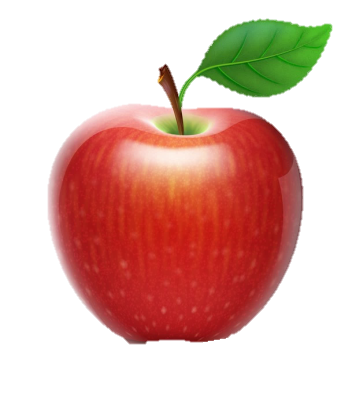 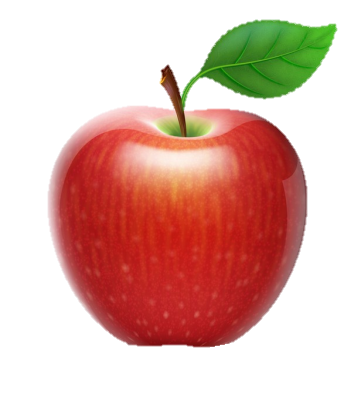 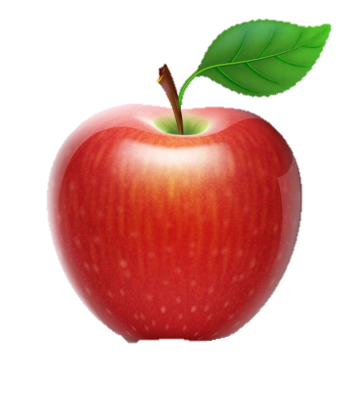 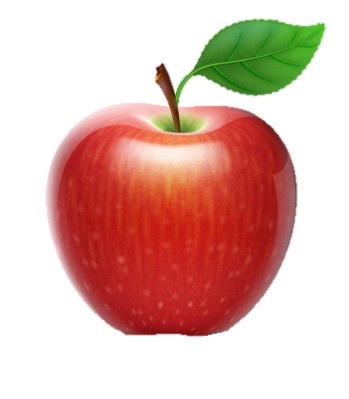 1
3
2
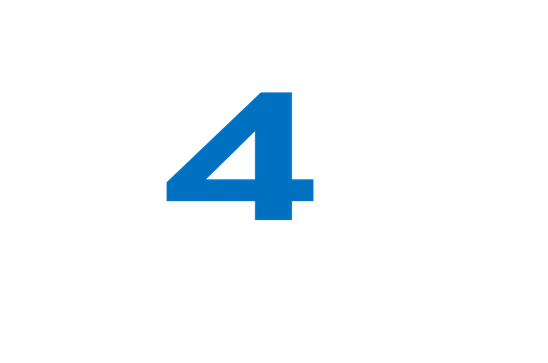 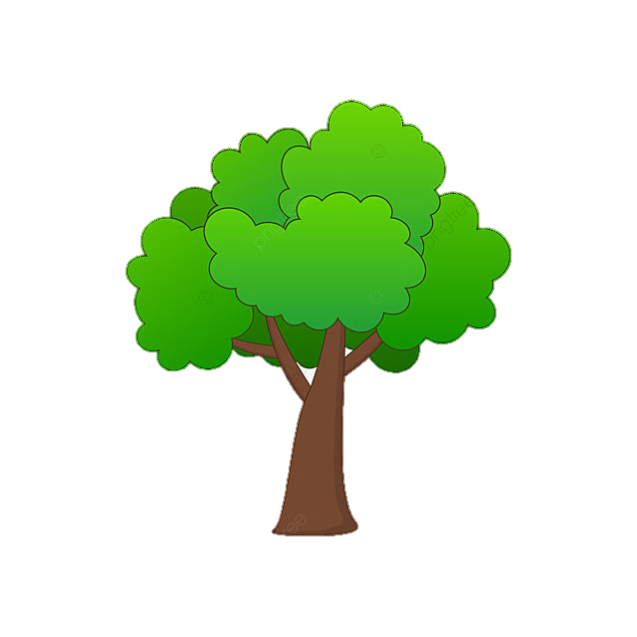 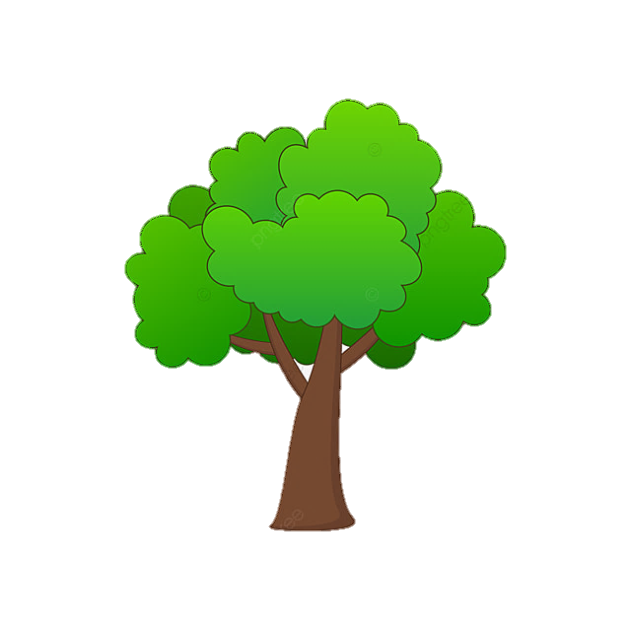 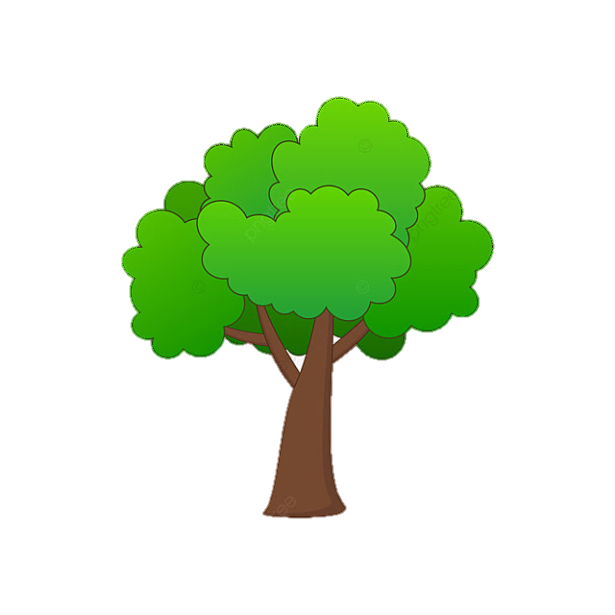 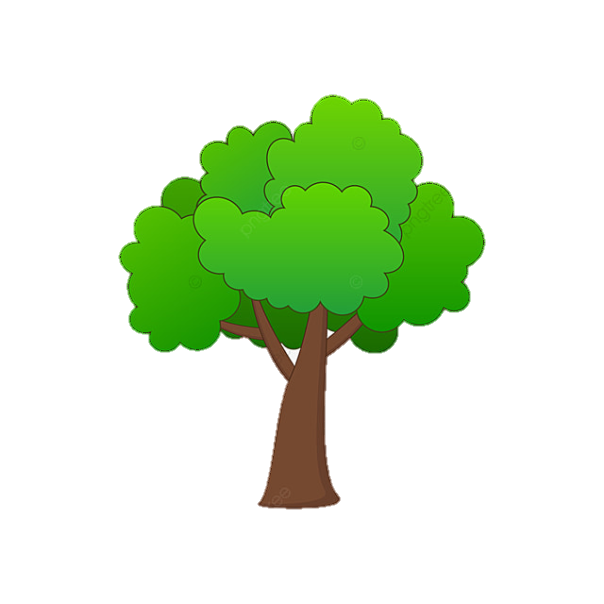 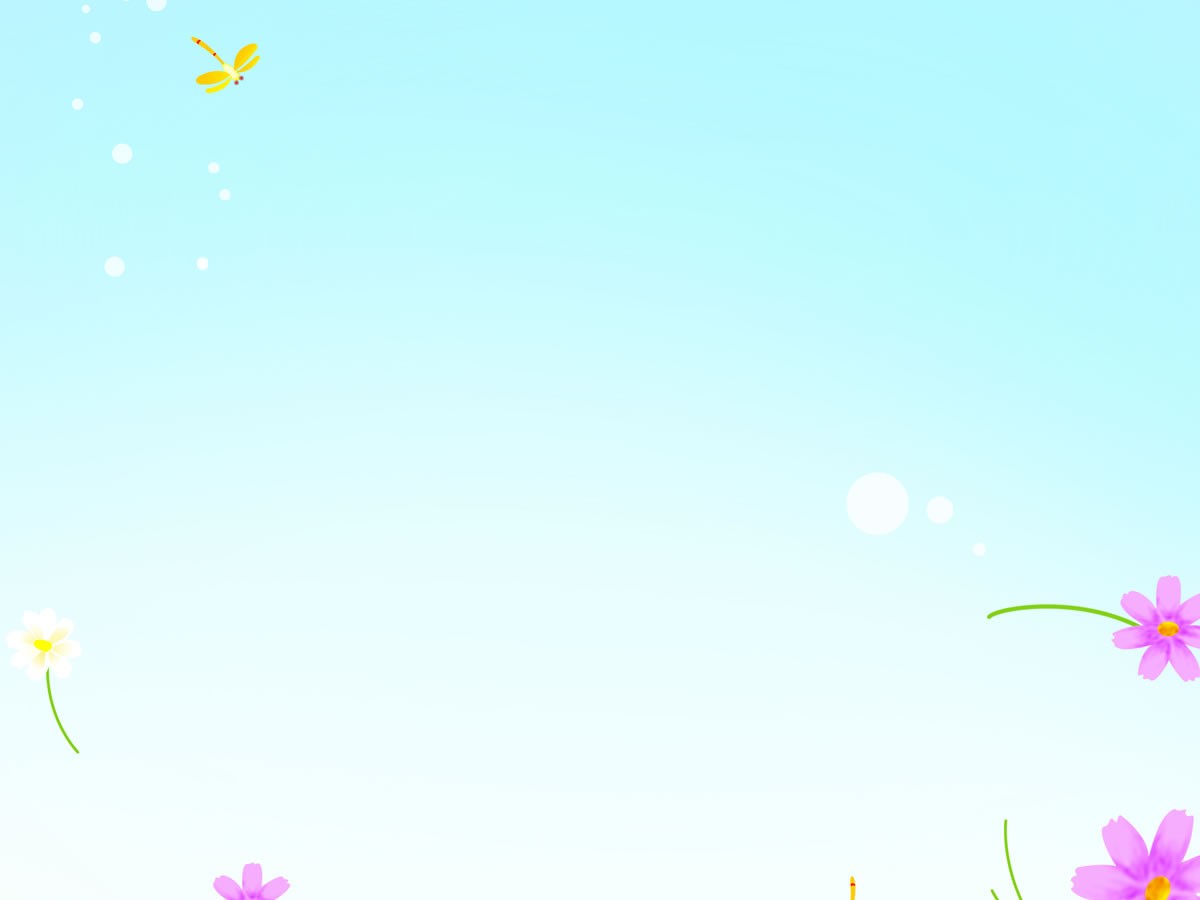 c) Luyện tập.
* Trò chơi 1: Ai thông minh hơn
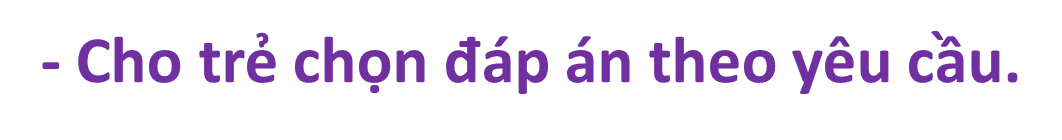 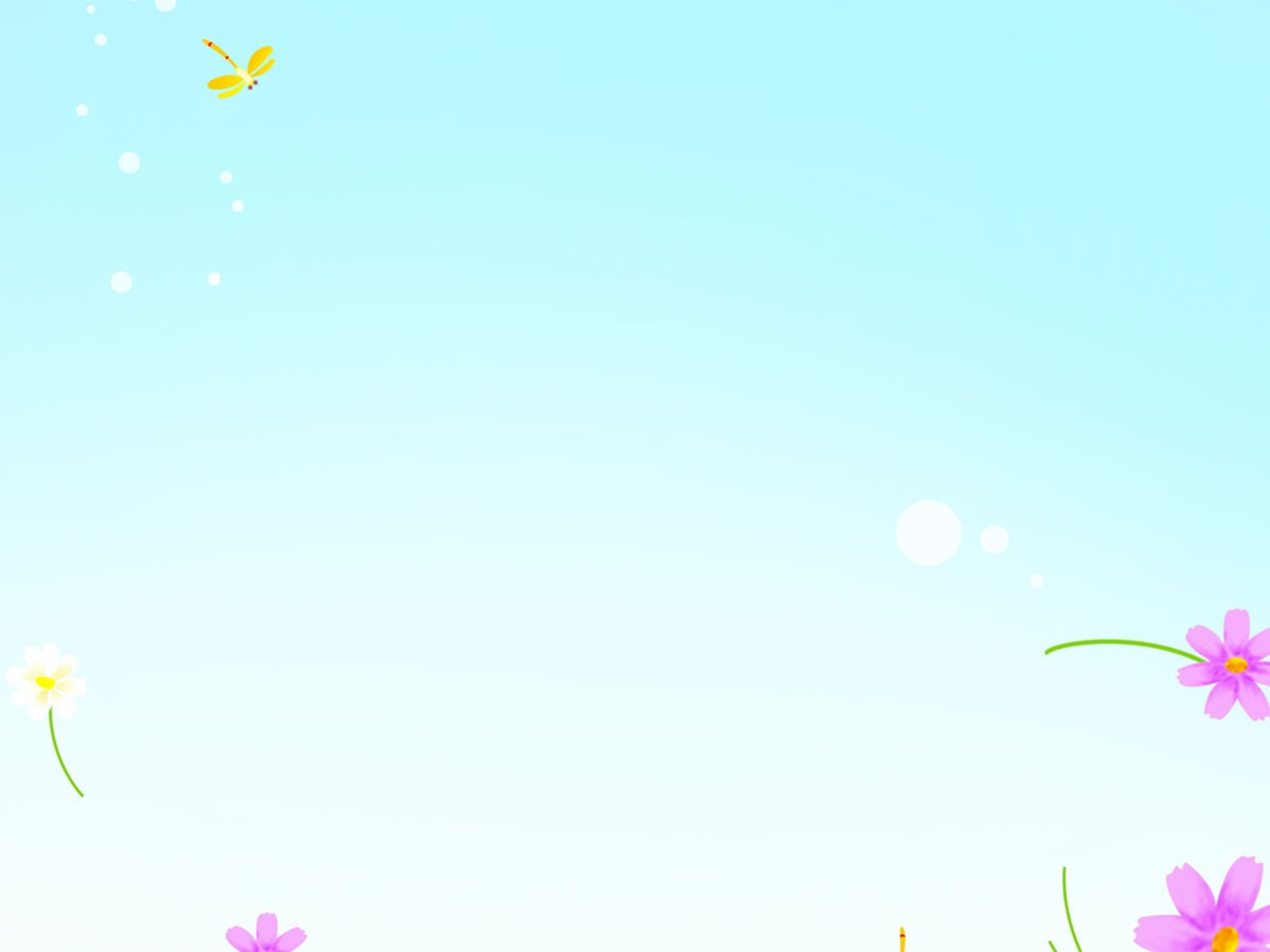 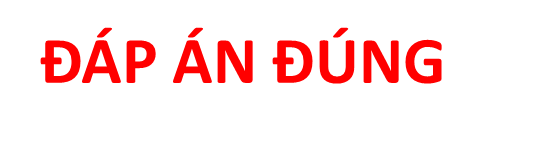 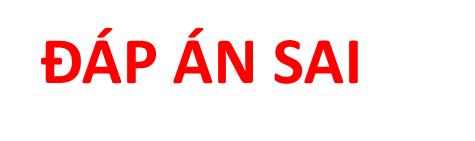 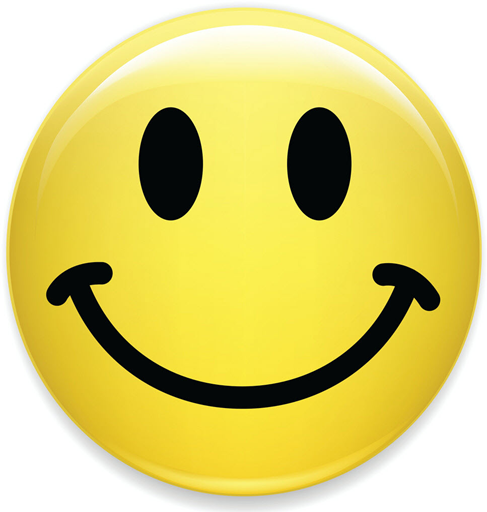 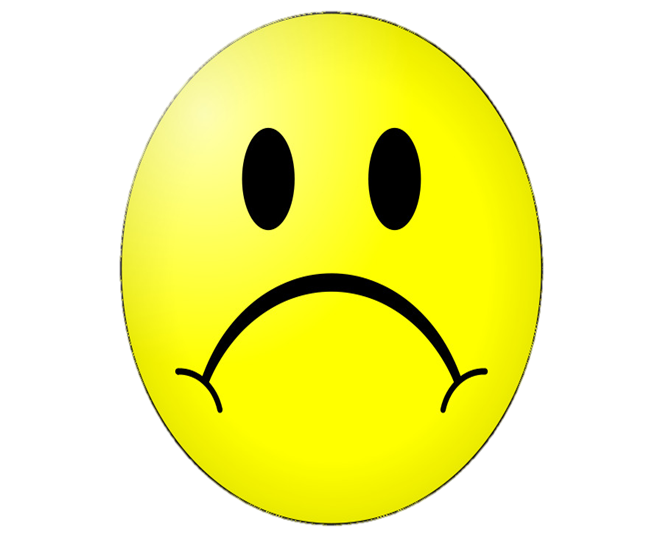 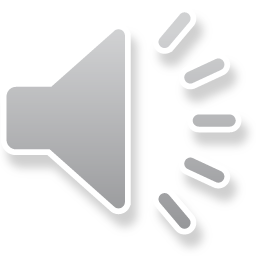 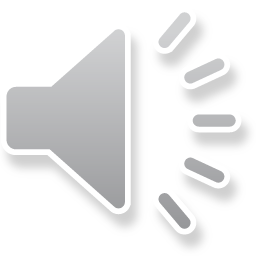 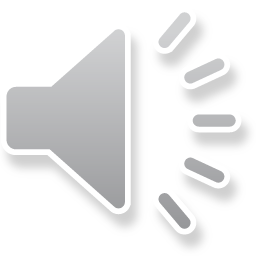 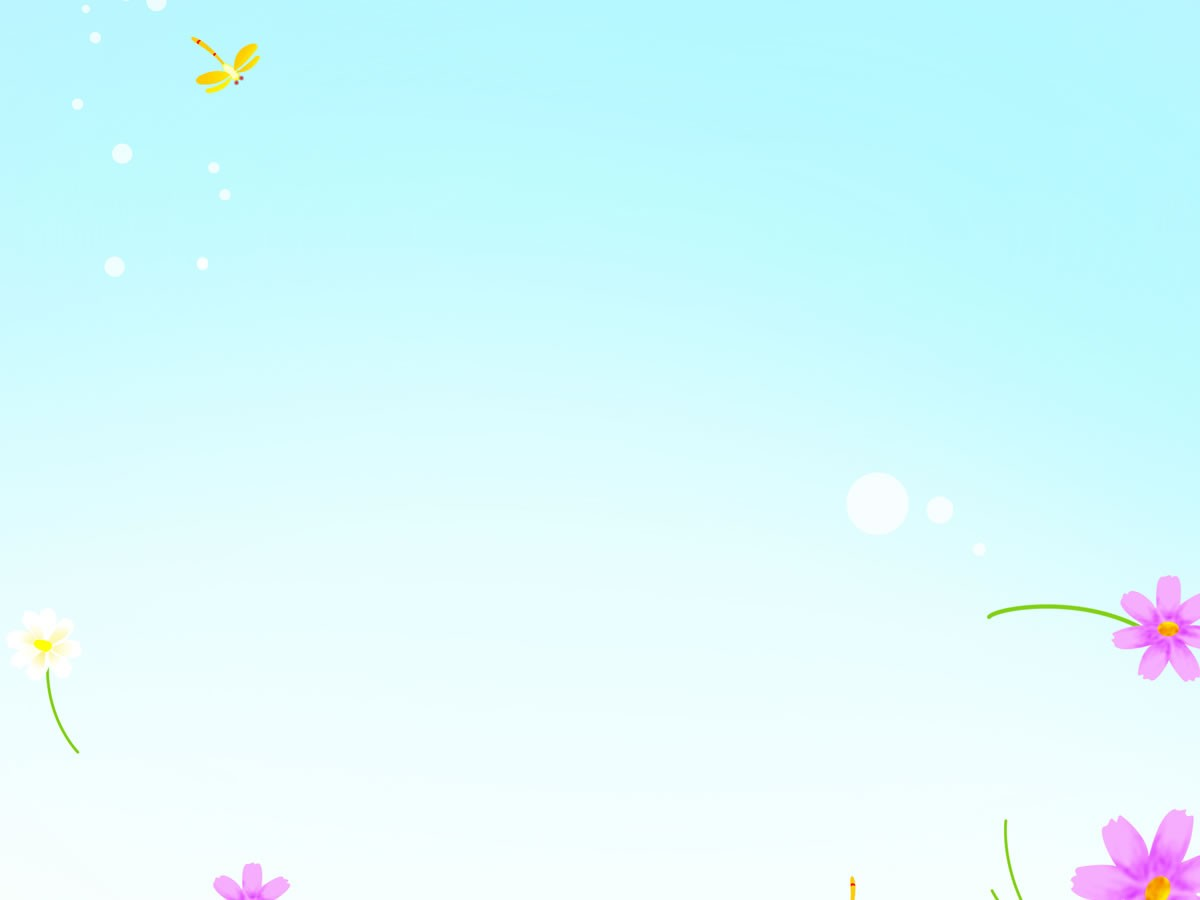 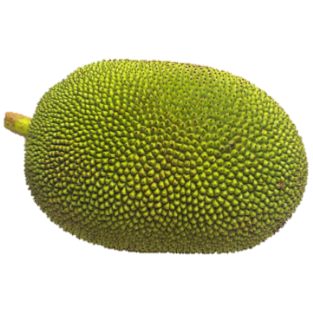 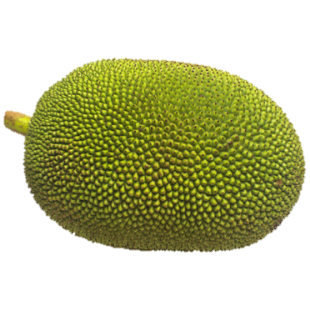 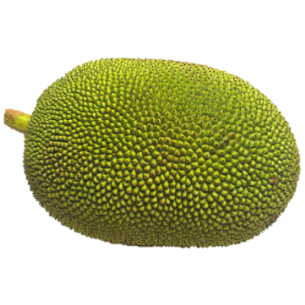 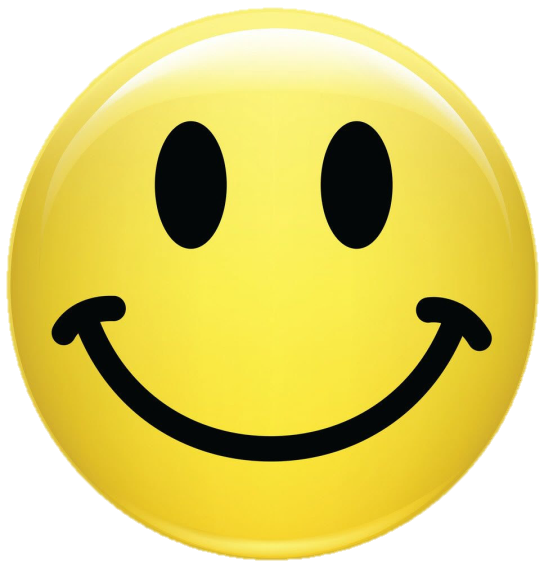 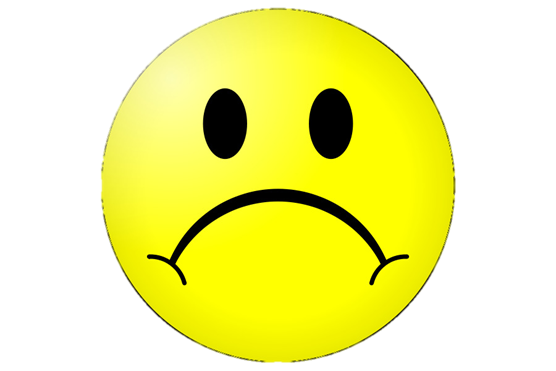 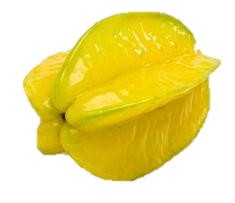 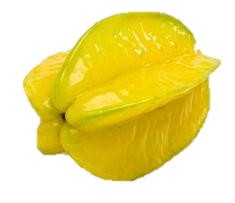 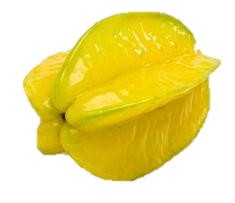 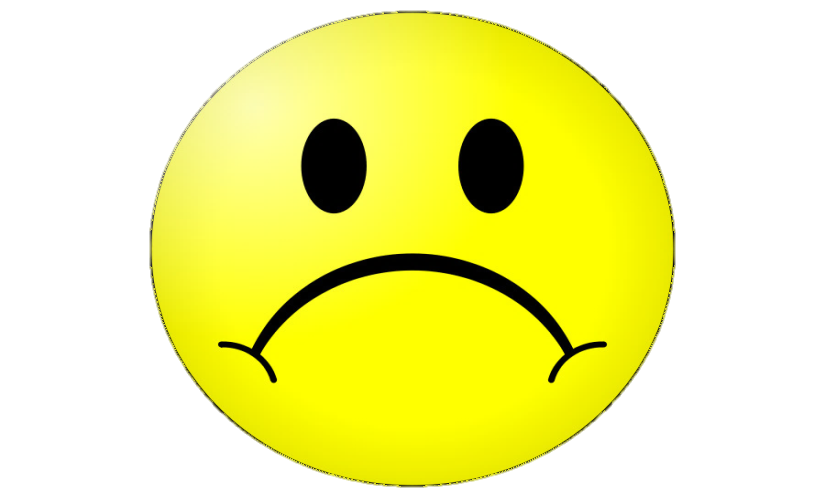 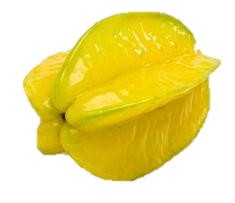 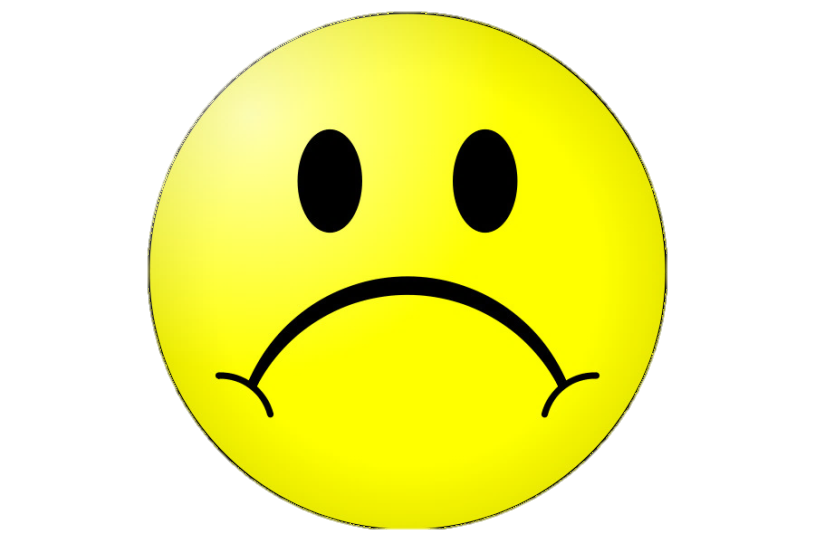 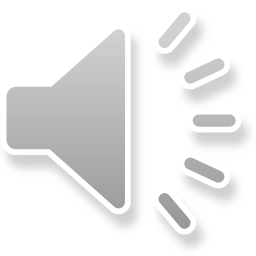 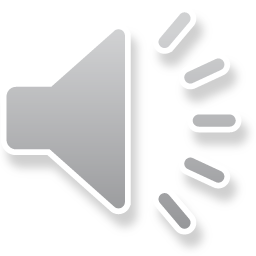 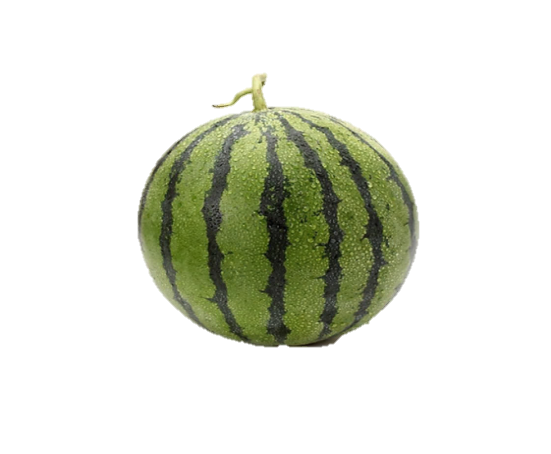 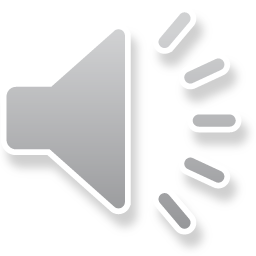 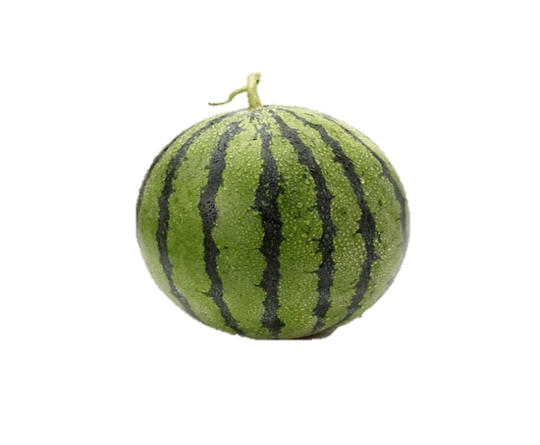 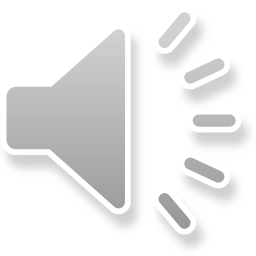 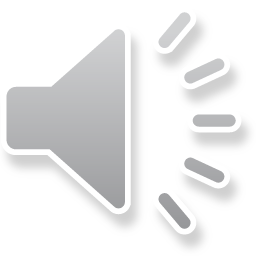 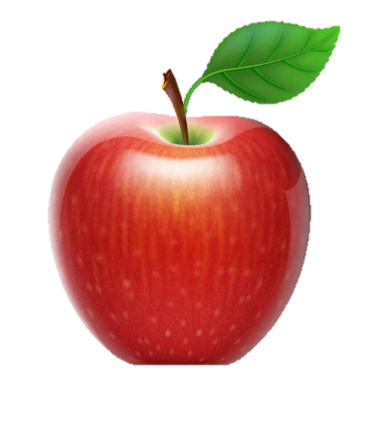 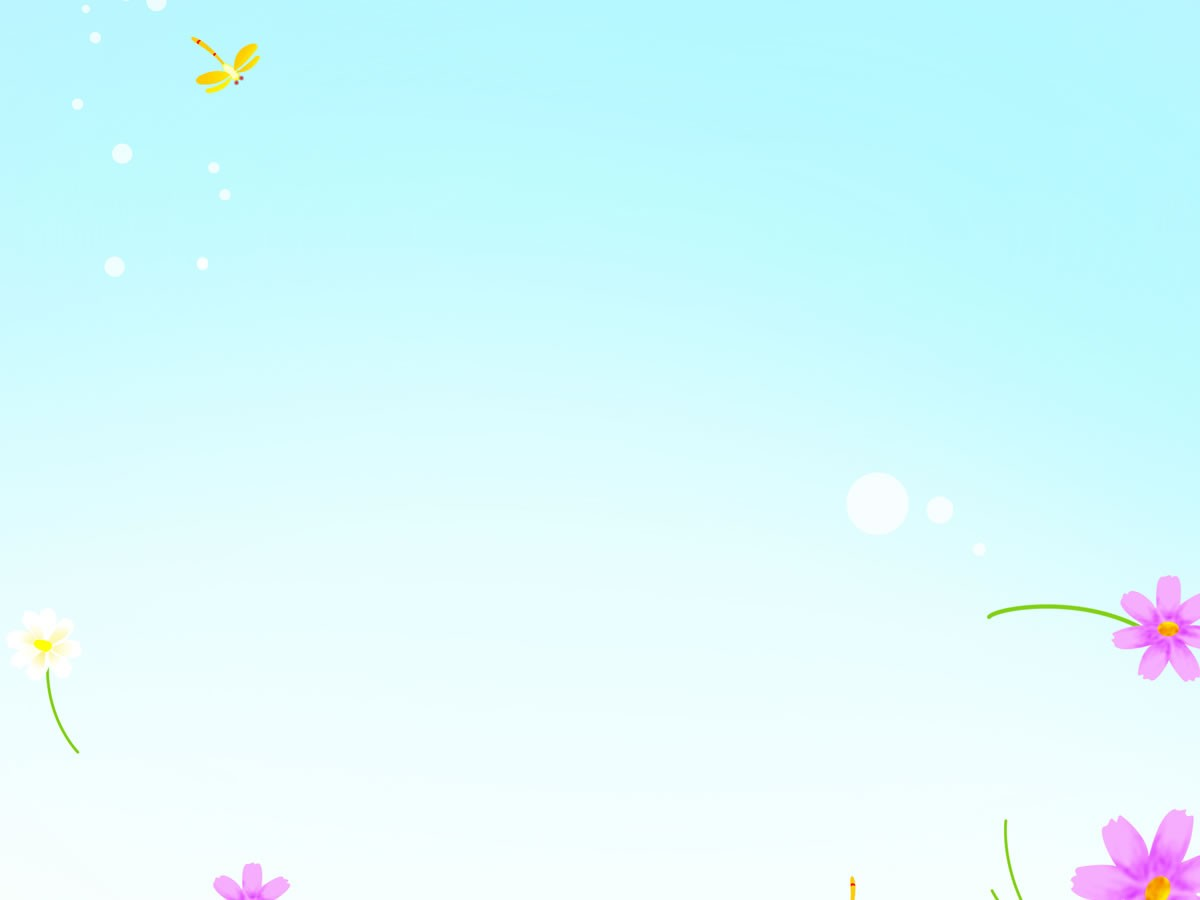 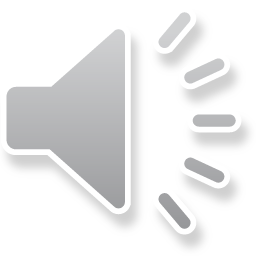 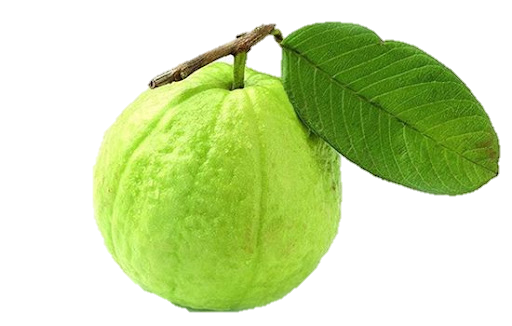 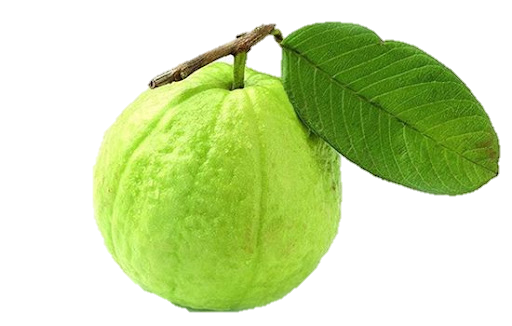 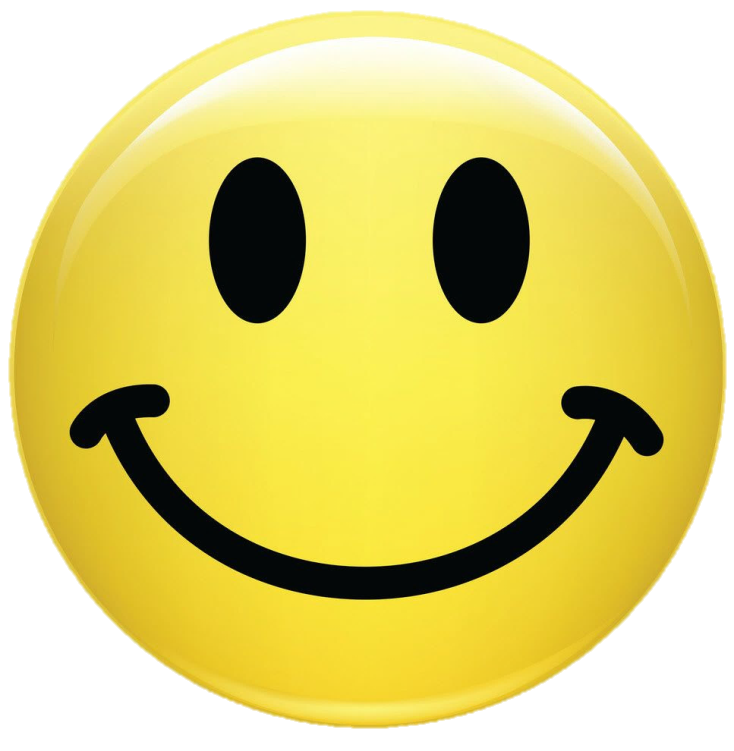 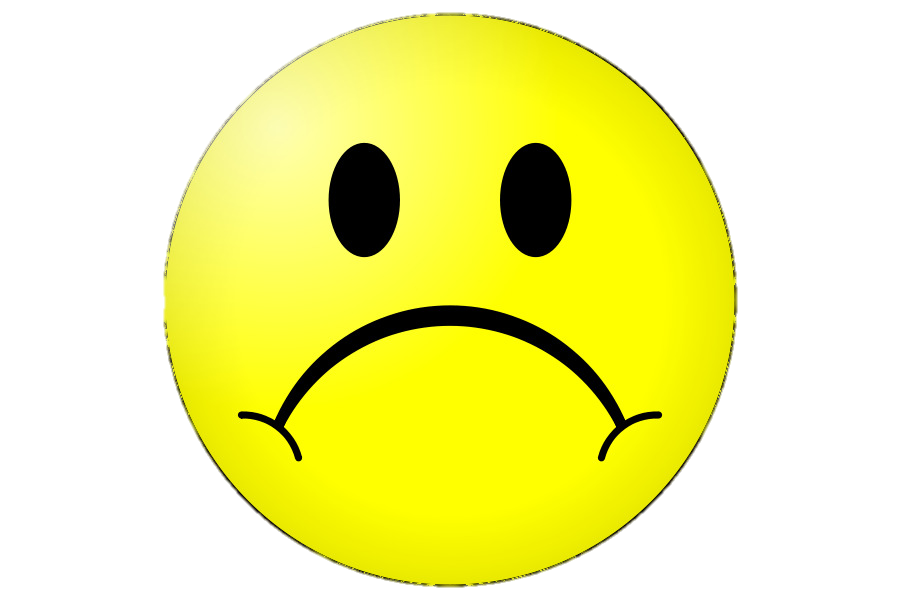 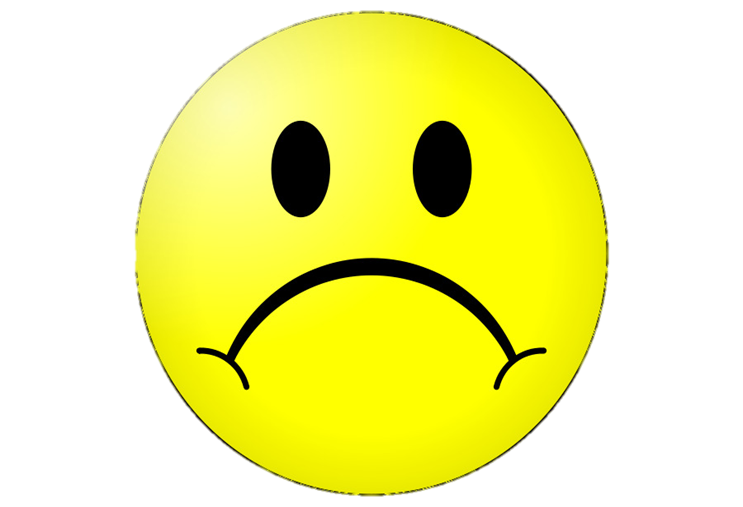 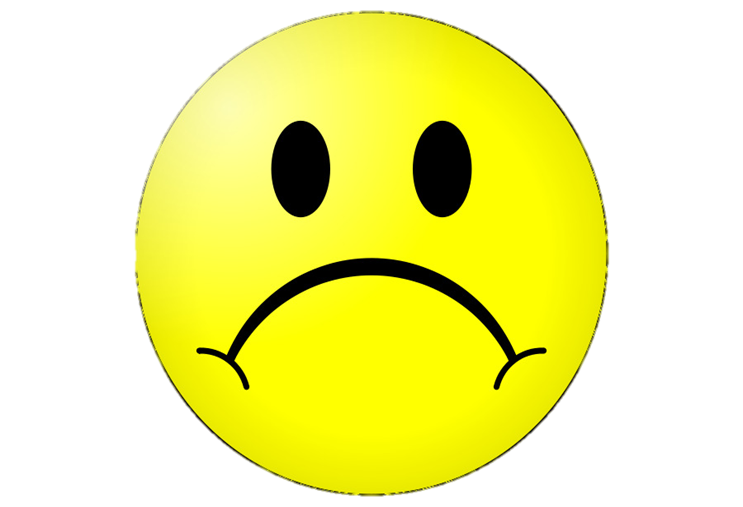 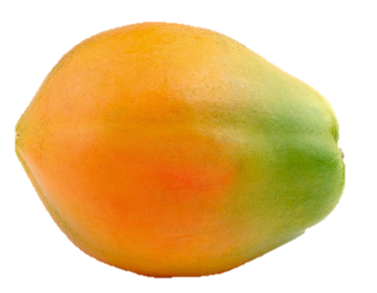 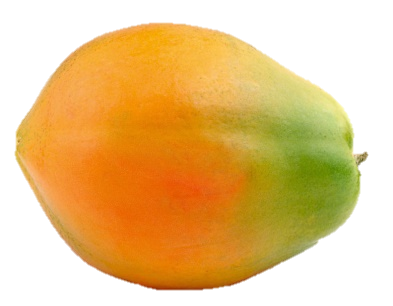 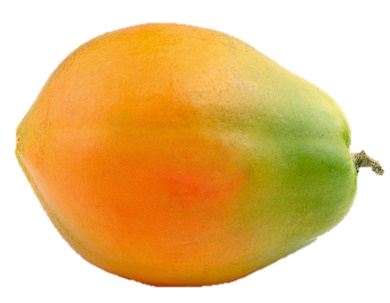 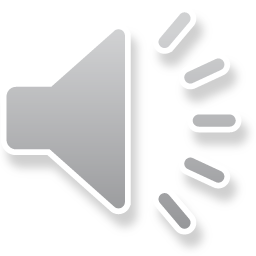 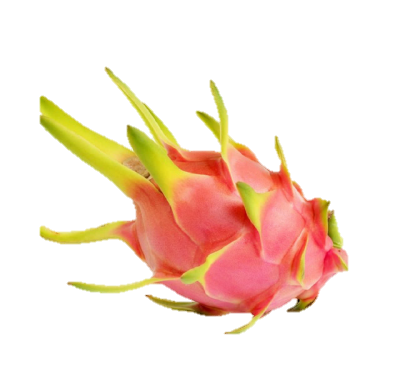 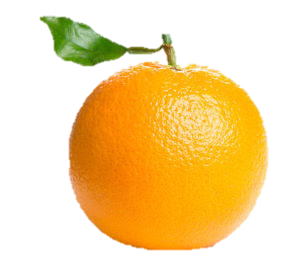 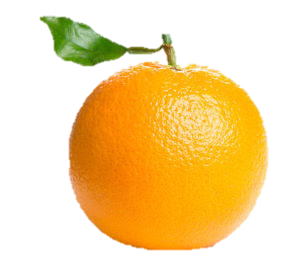 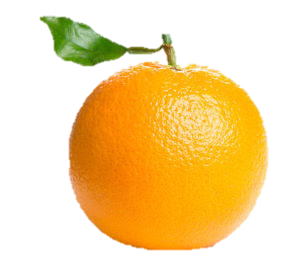 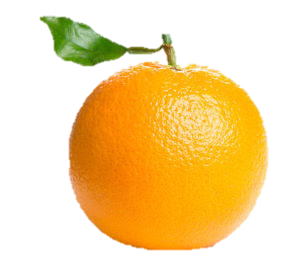 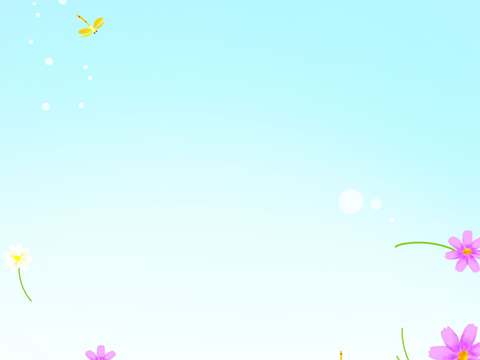 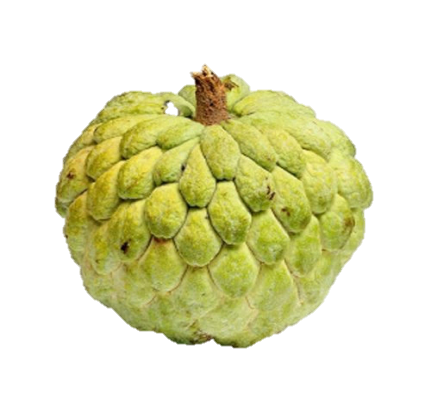 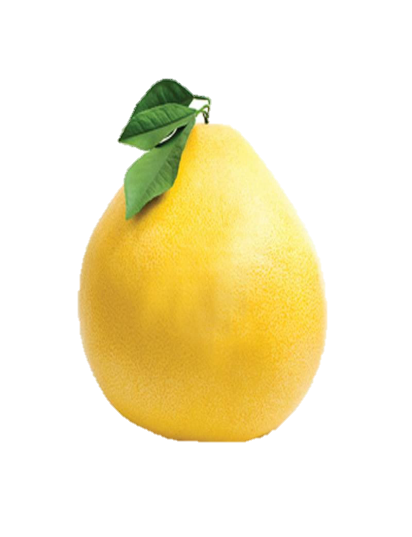 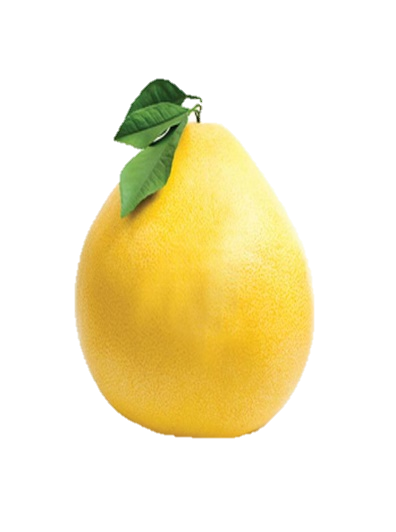 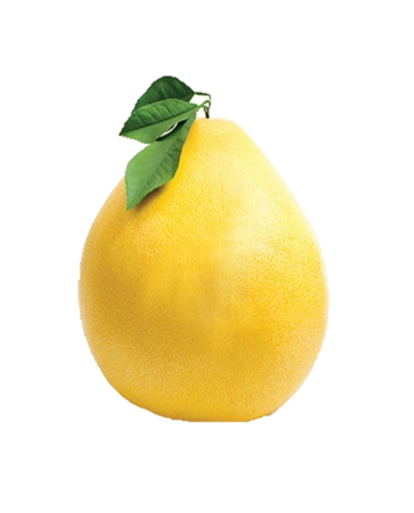 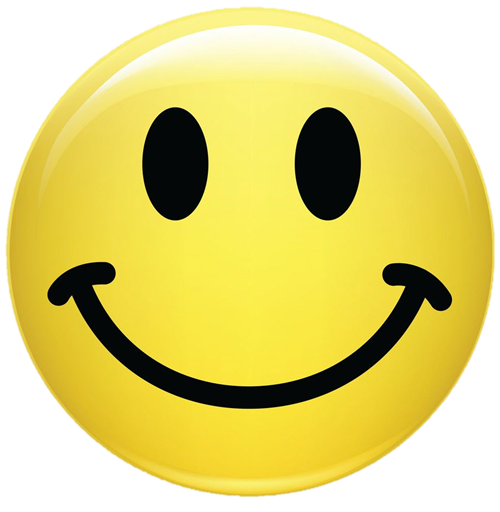 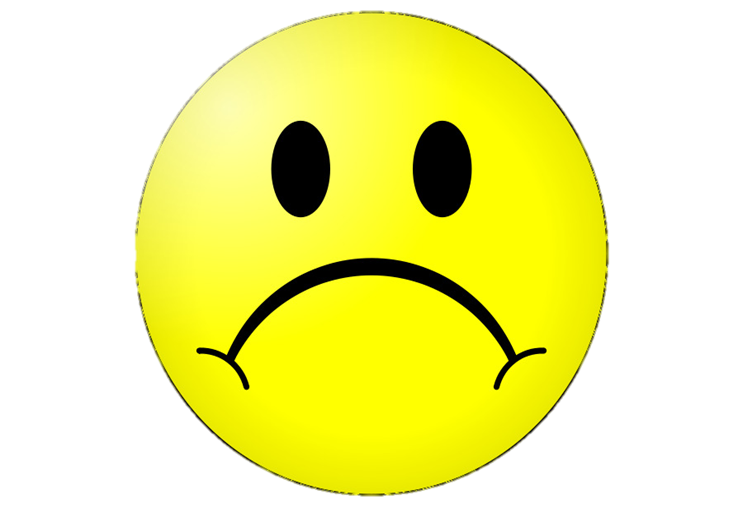 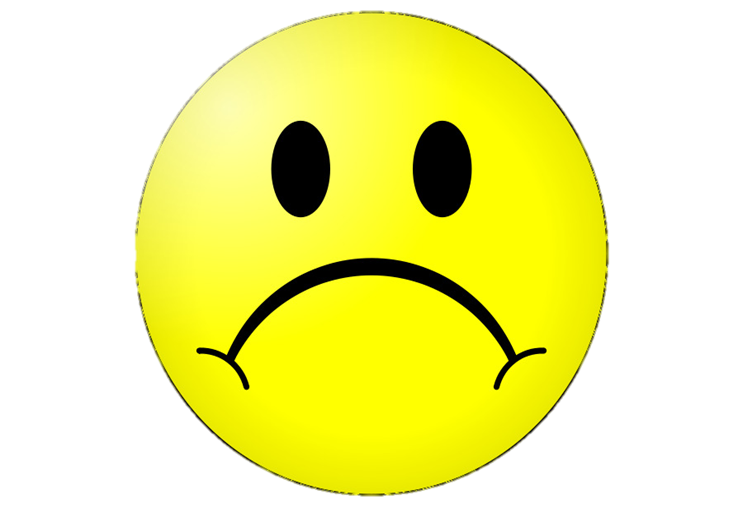 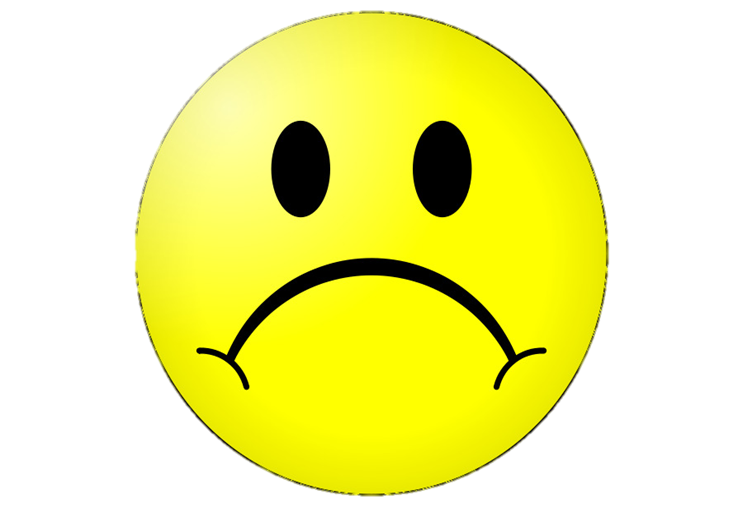 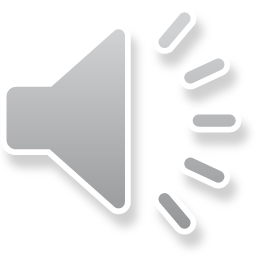 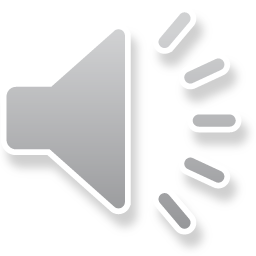 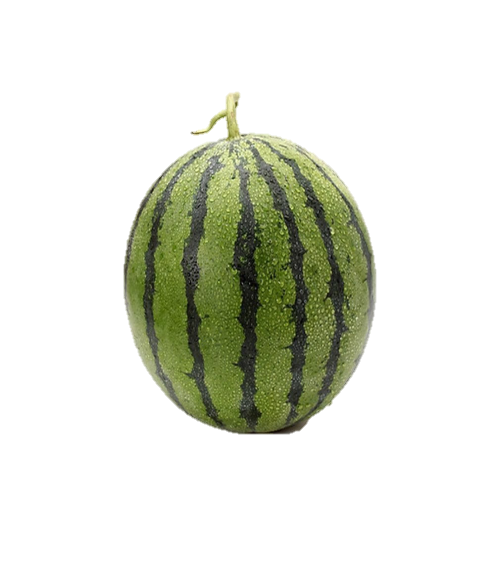 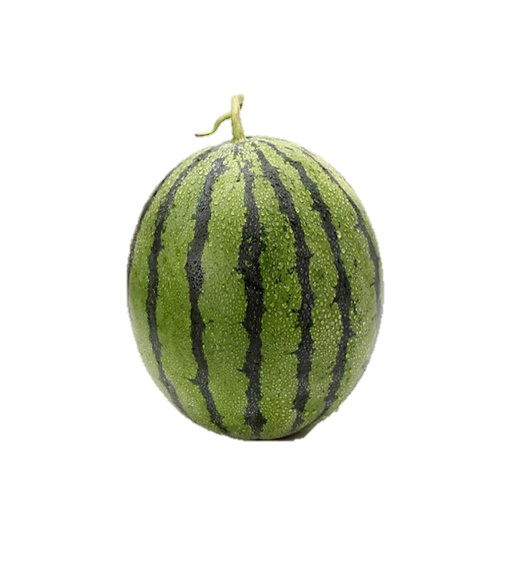 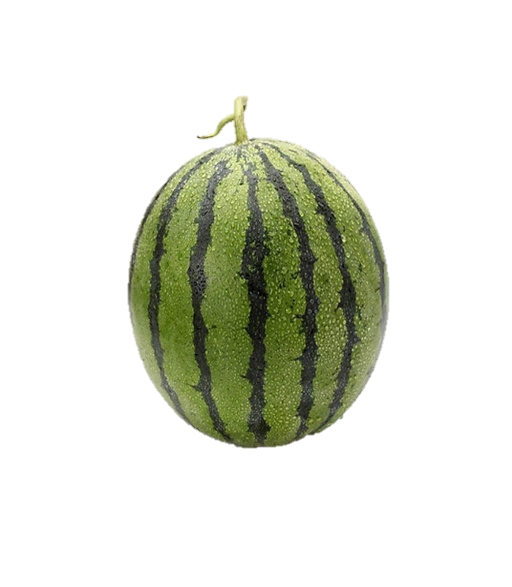 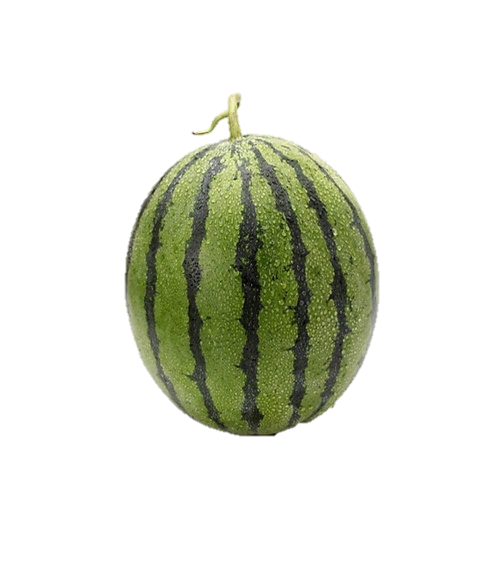 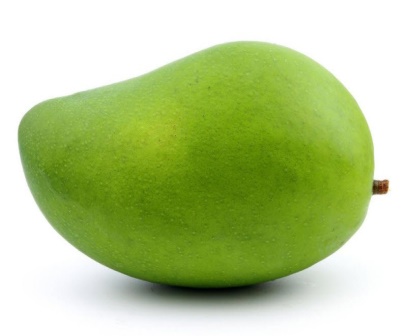 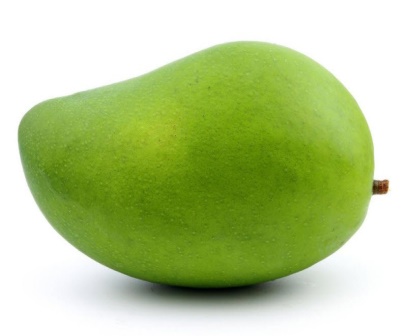 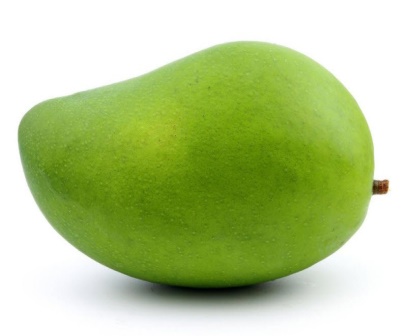 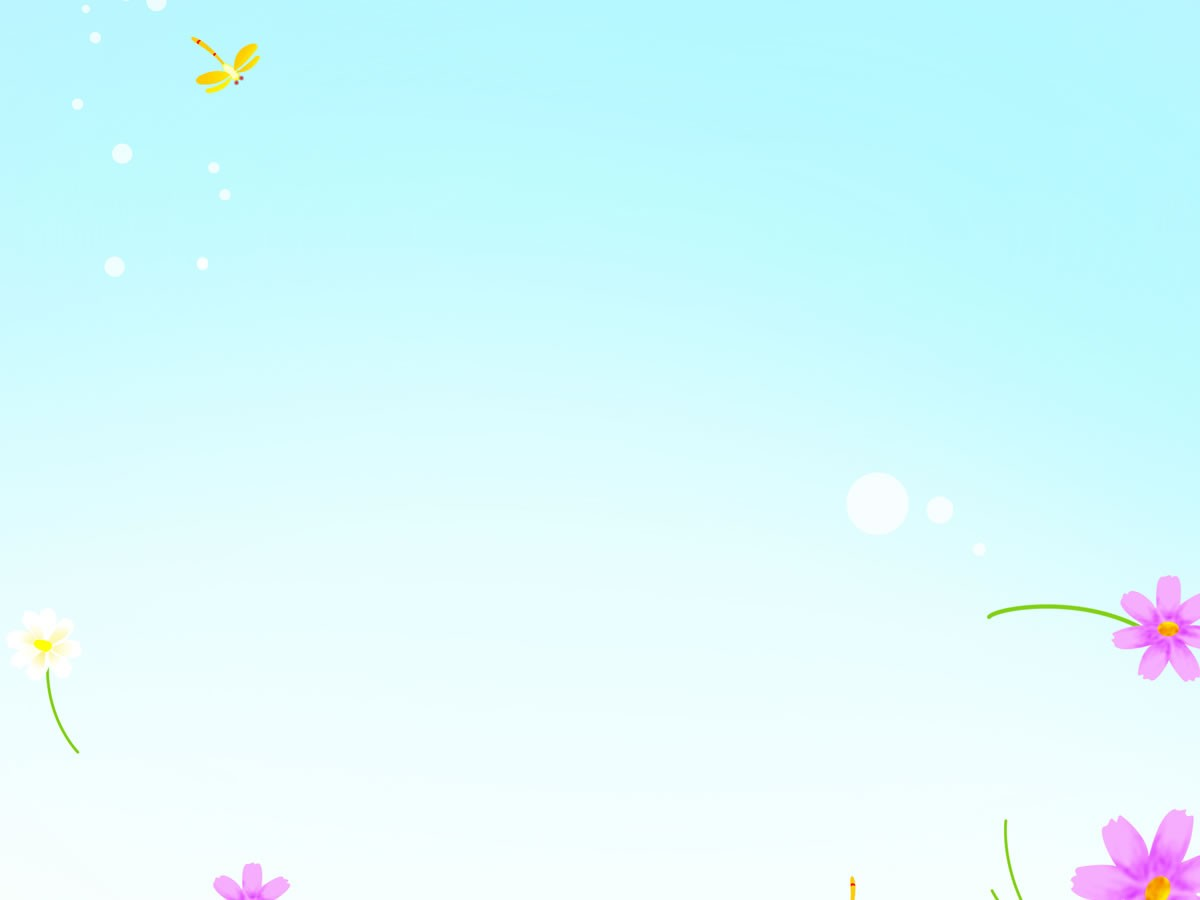 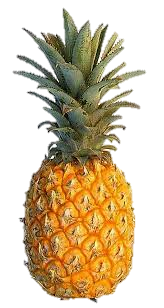 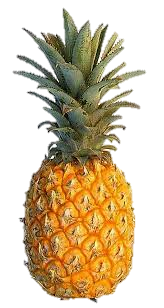 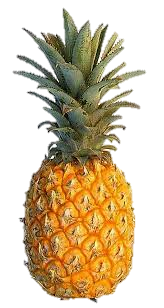 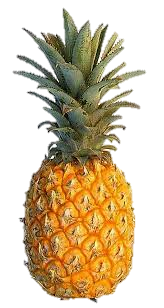 1
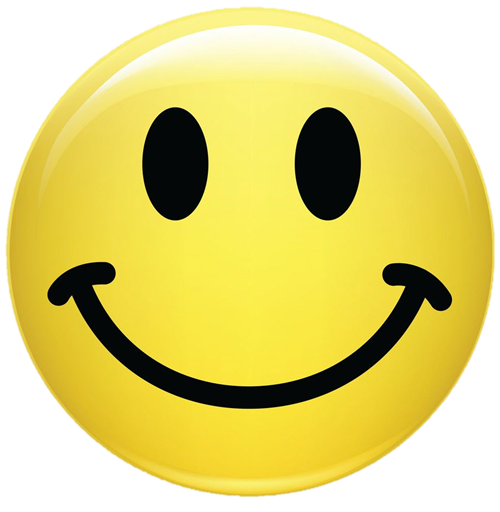 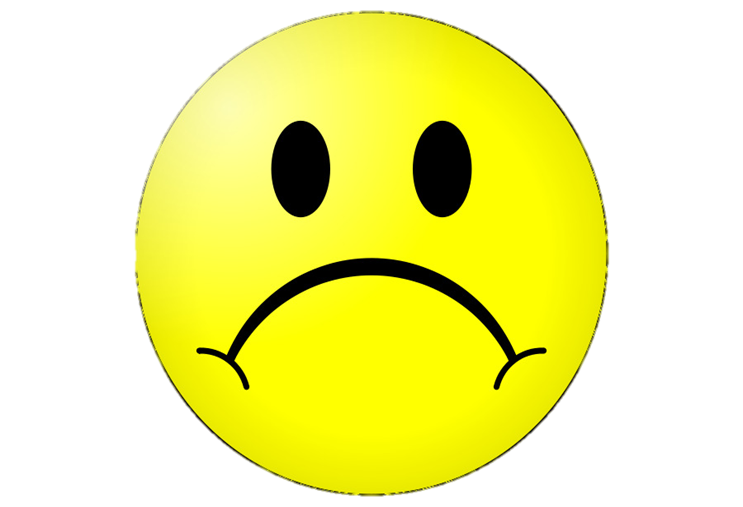 2
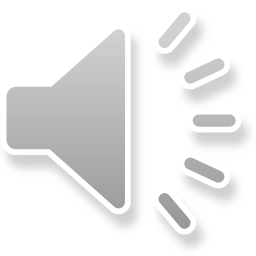 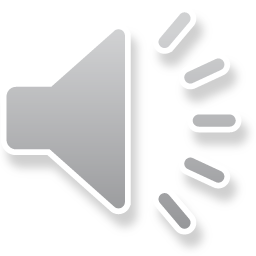 4
3
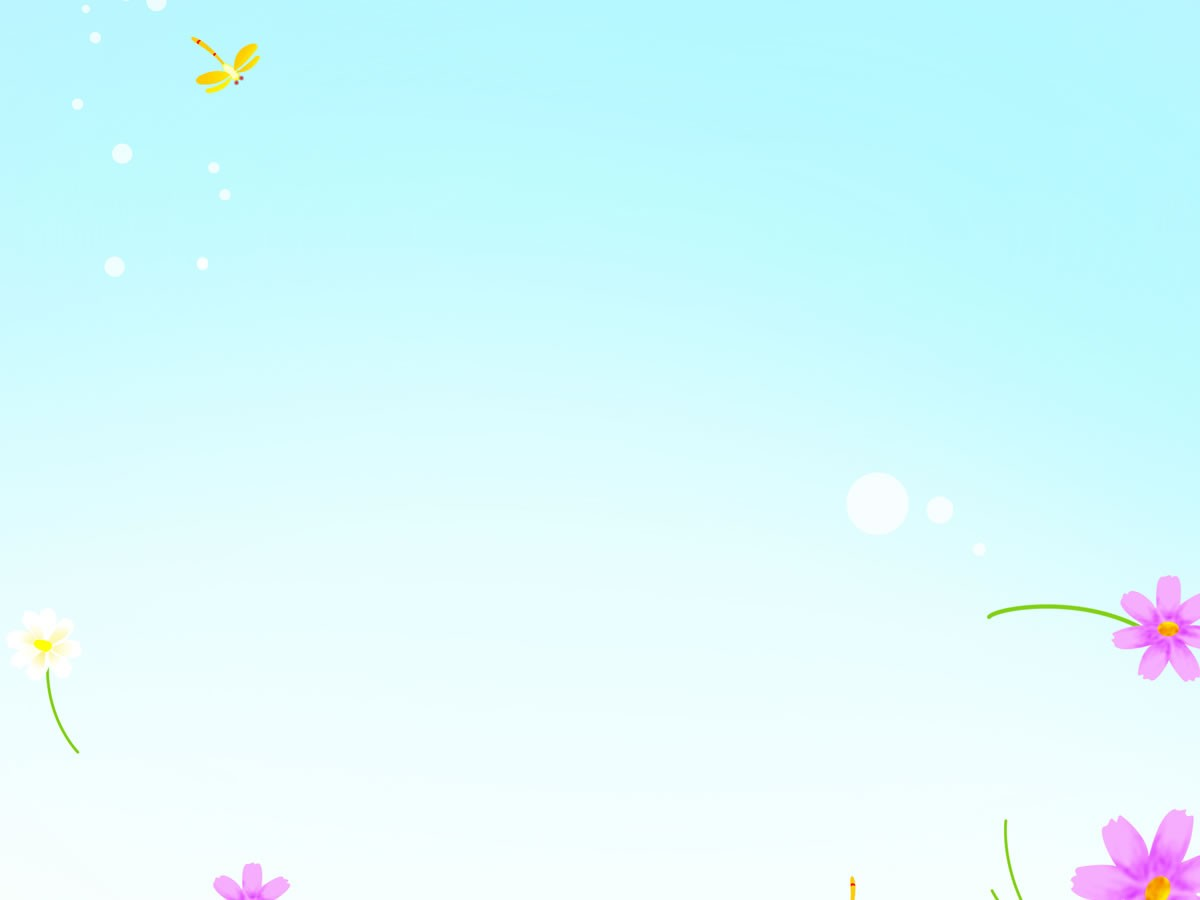 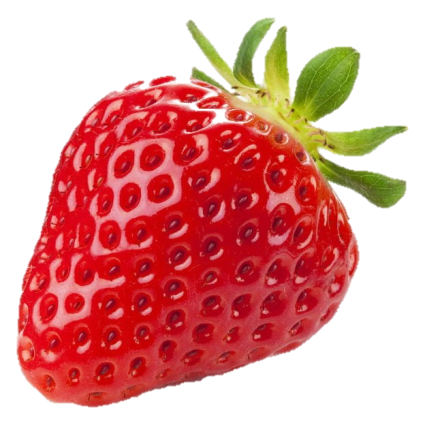 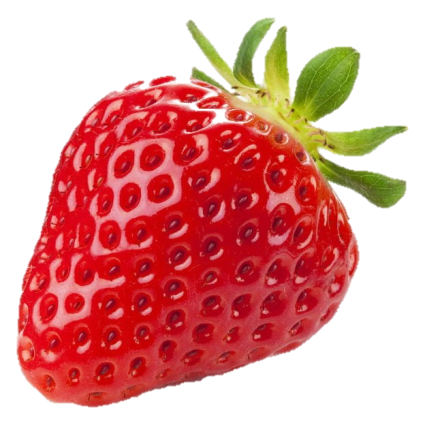 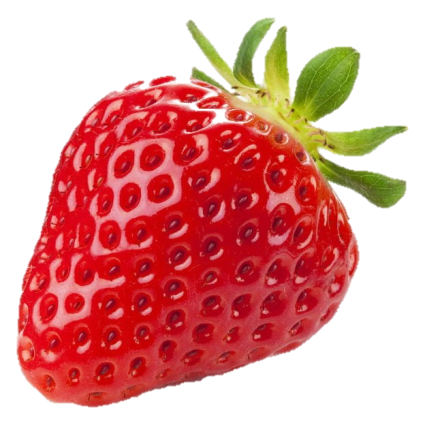 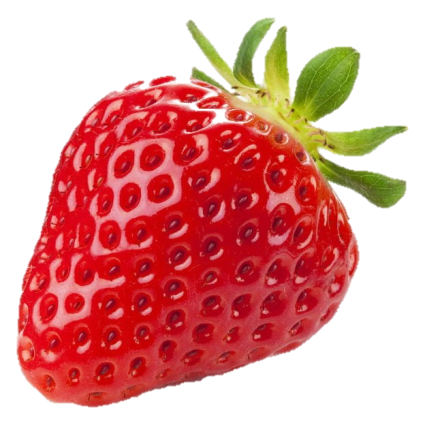 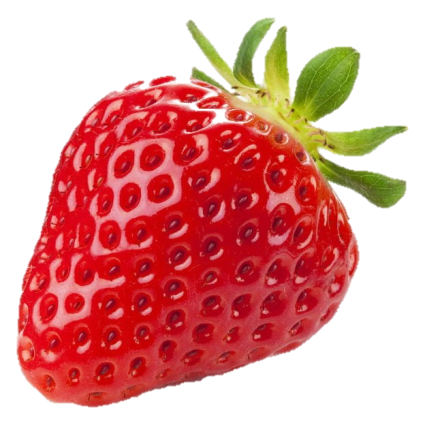 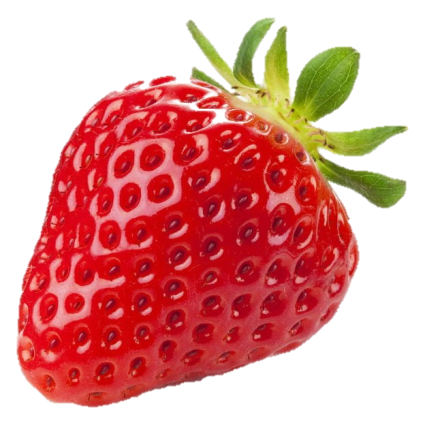 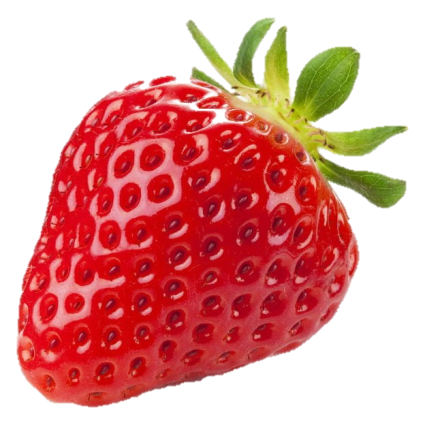 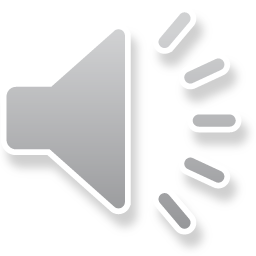 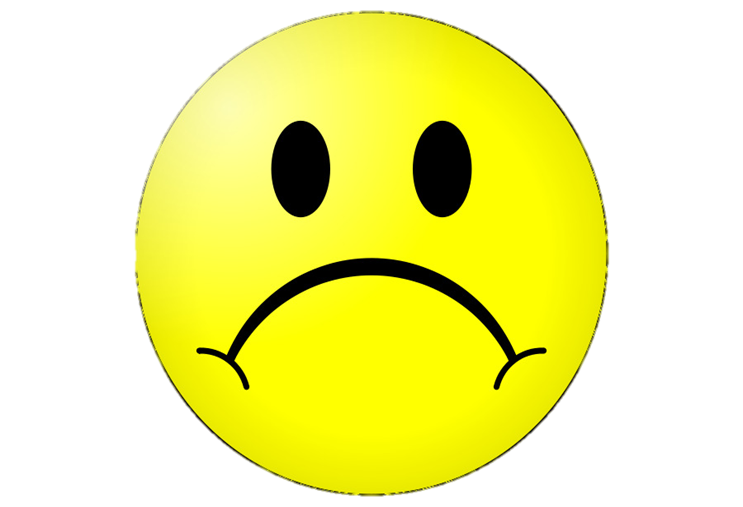 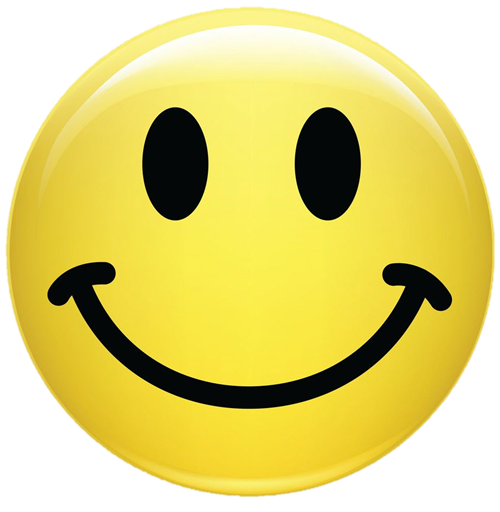 3
1
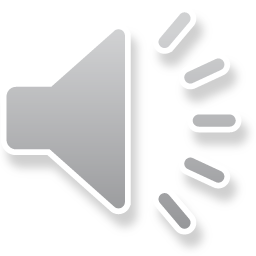 2
4
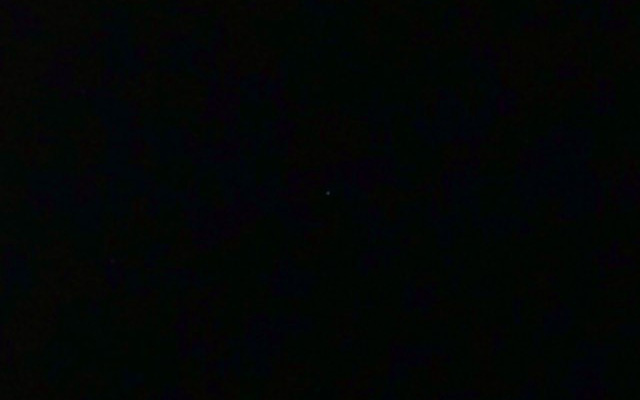 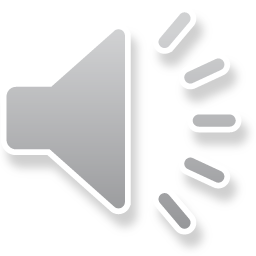 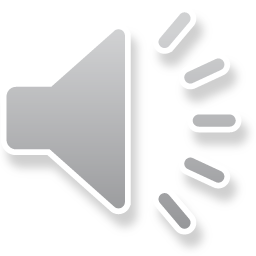